Экологическое воспитание дошкольников в летний период
Выполнила воспитатель: Уханова Елена Олеговна
Цель:

Воспитание экологически грамотного, социально активного дошкольника, ответственного за состояние окружающей среды,  бережно относящегося к богатствам природы.
Я  поставила  перед собой следующие задачи:
- воспитывать у детей элементарные основы и знания экологической культуры;
- познакомить с представителями живой и неживой природы;
  - сформировать у детей своей группы  эмоционально – положительное отношение к природе;
  - воспитывать желание постоянно соблюдать правила поведения в природе.
Формы и методы работы.
- целевые прогулки и экскурсии
 - наблюдения, беседы;
 - использование художественной литературы;
 - рассматривание картин, иллюстраций о природе;
- игры:  - дидактические,
              - подвижные
  - опытническая деятельность;
Наблюдение за живой природой. Насекомые
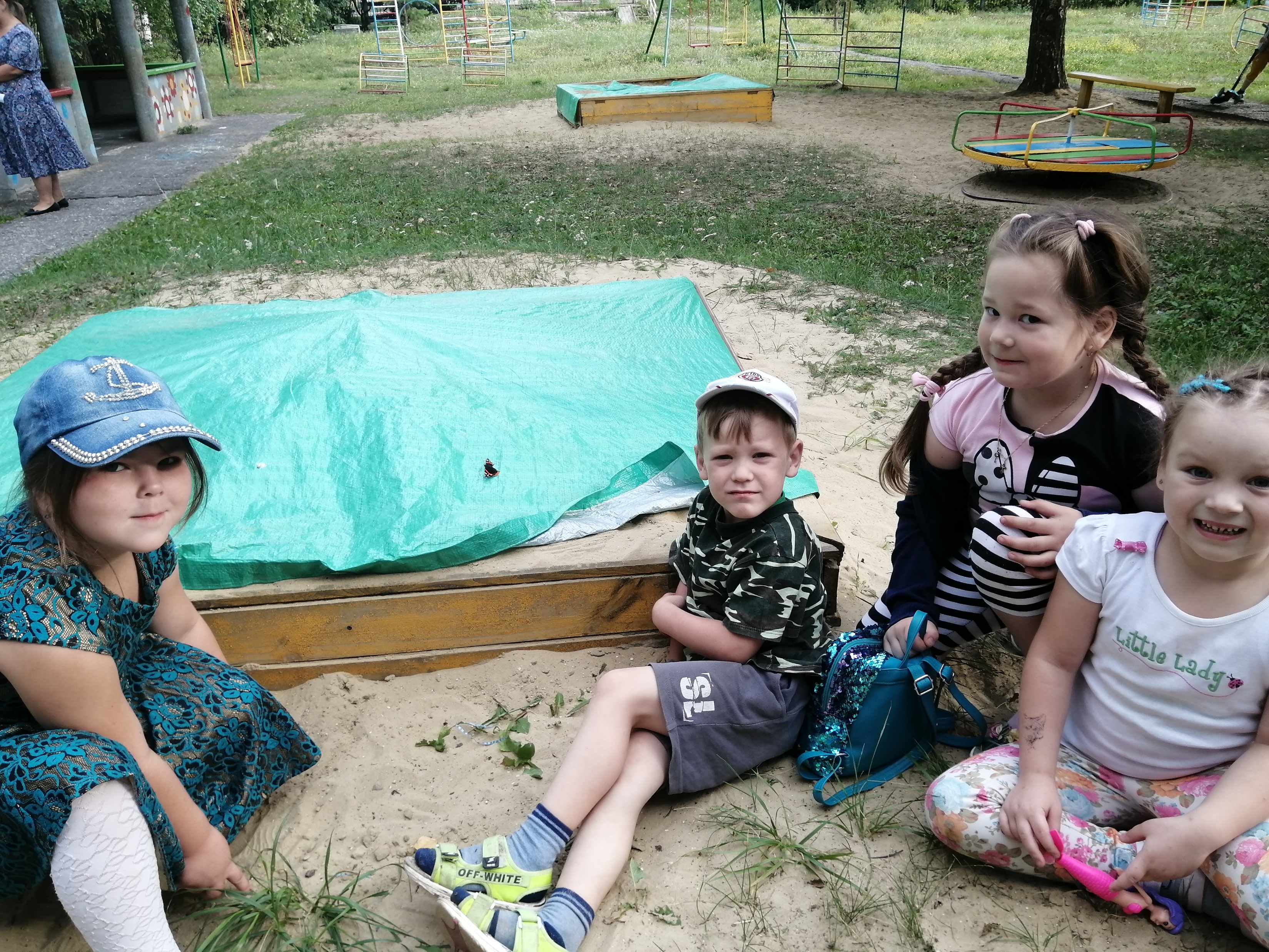 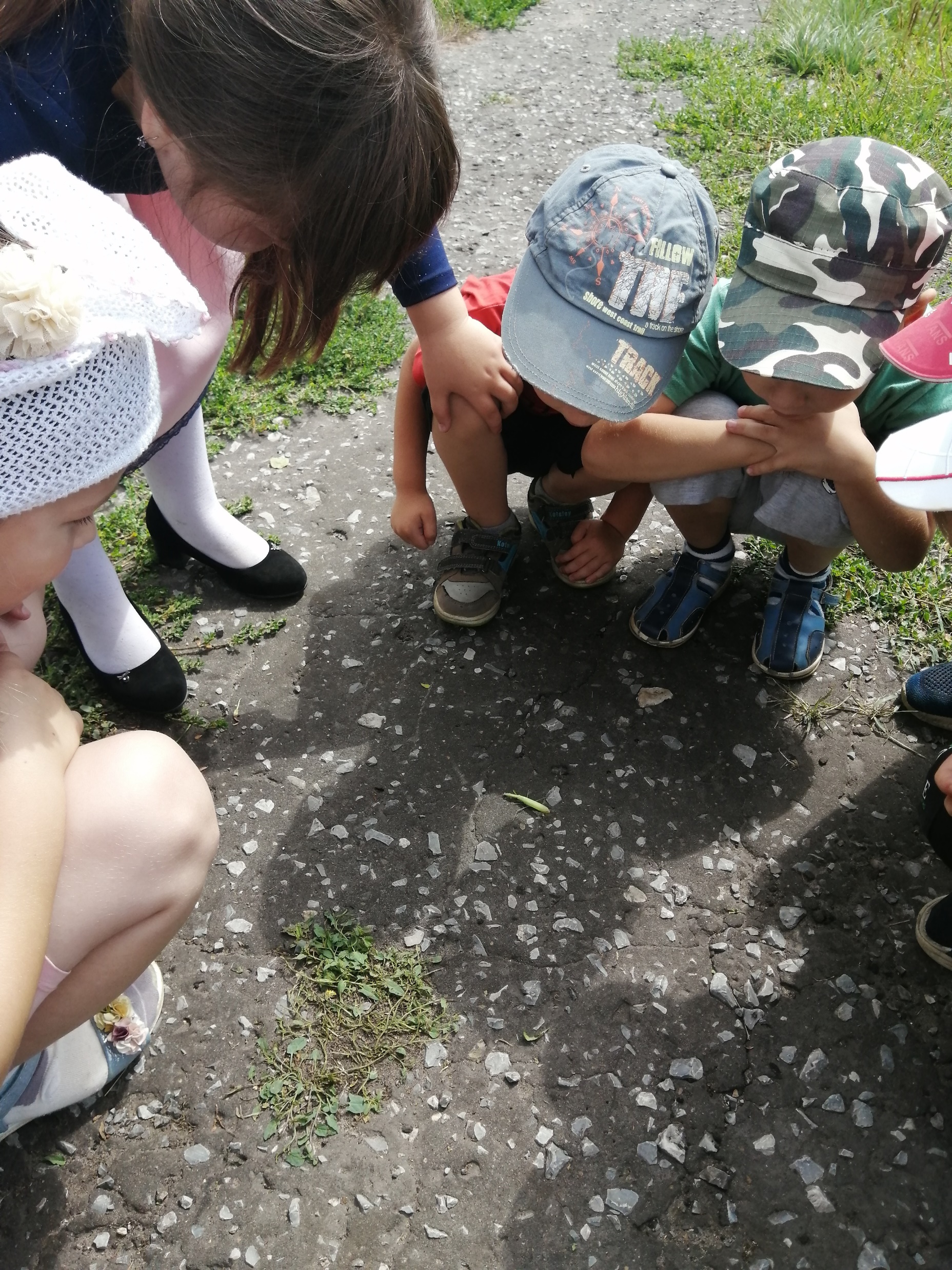 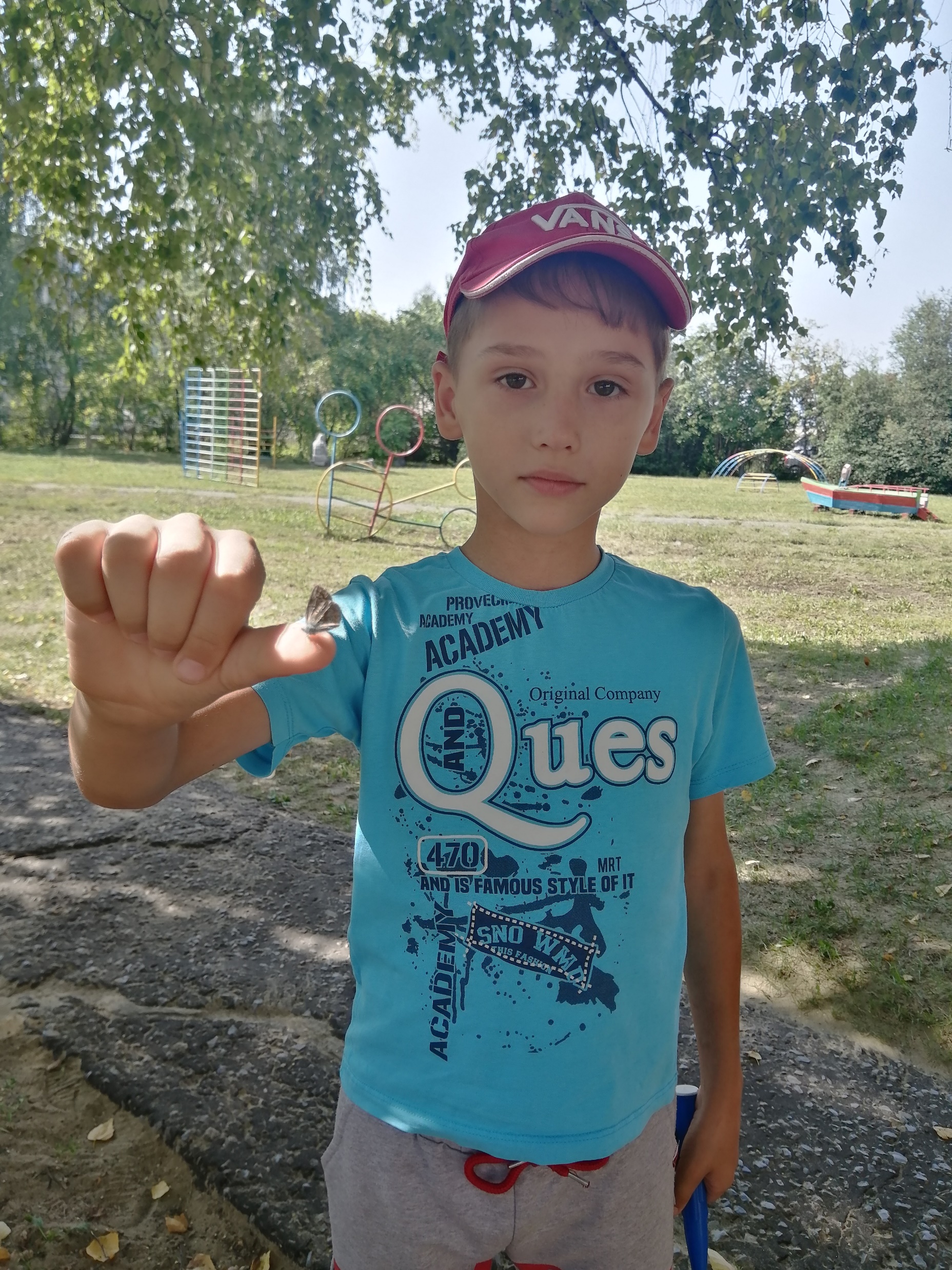 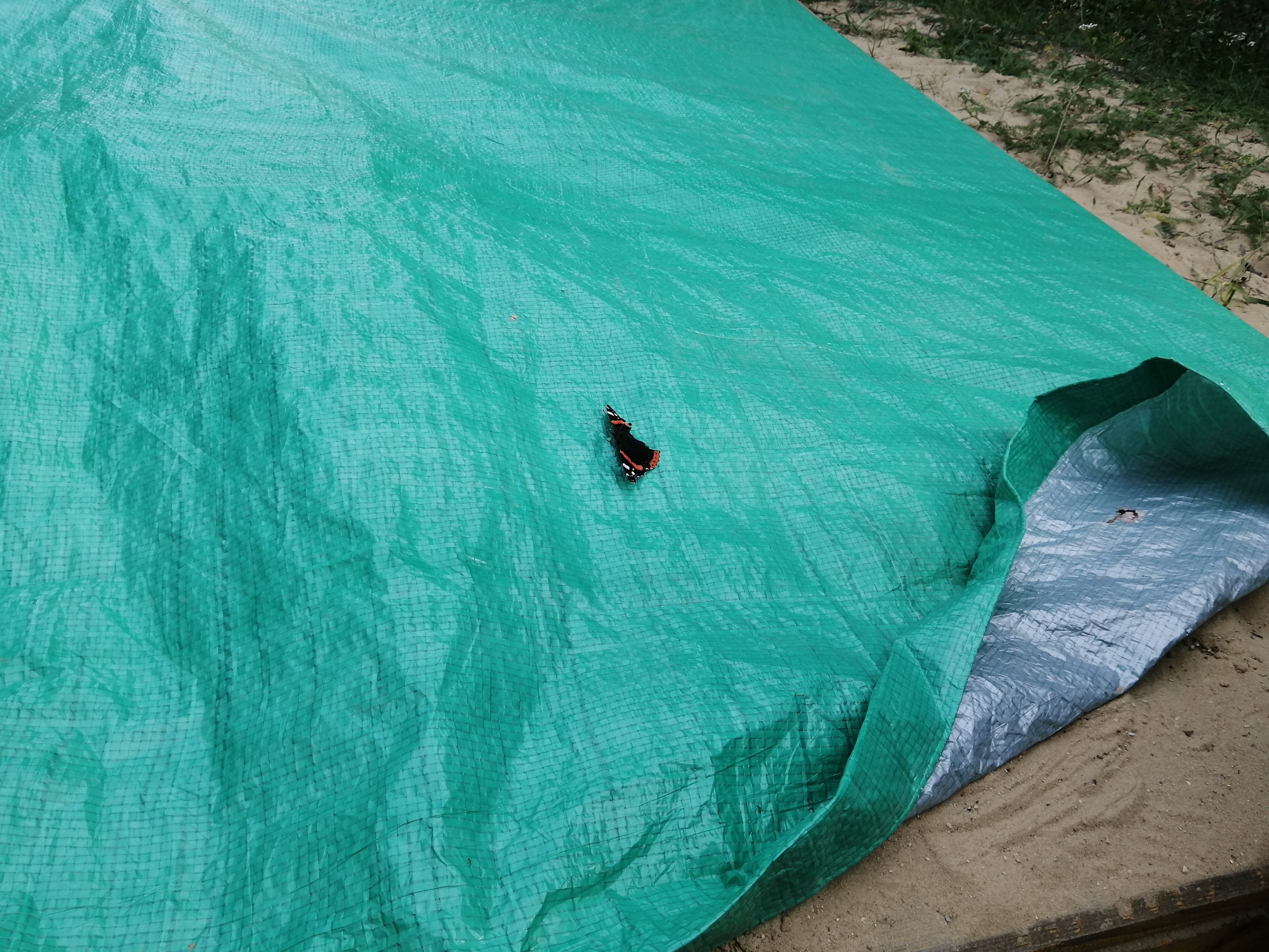 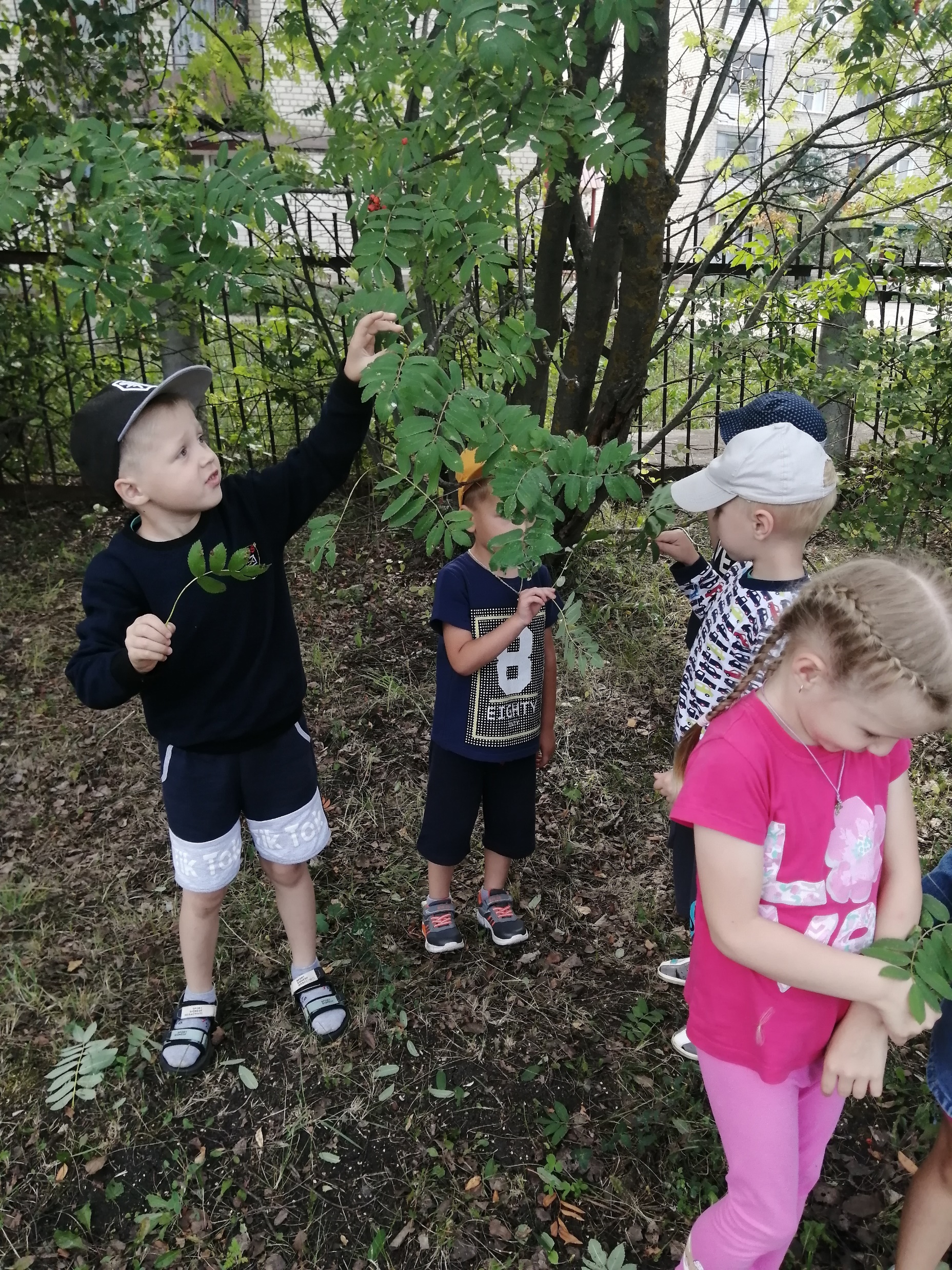 Сбор листьев для гербария
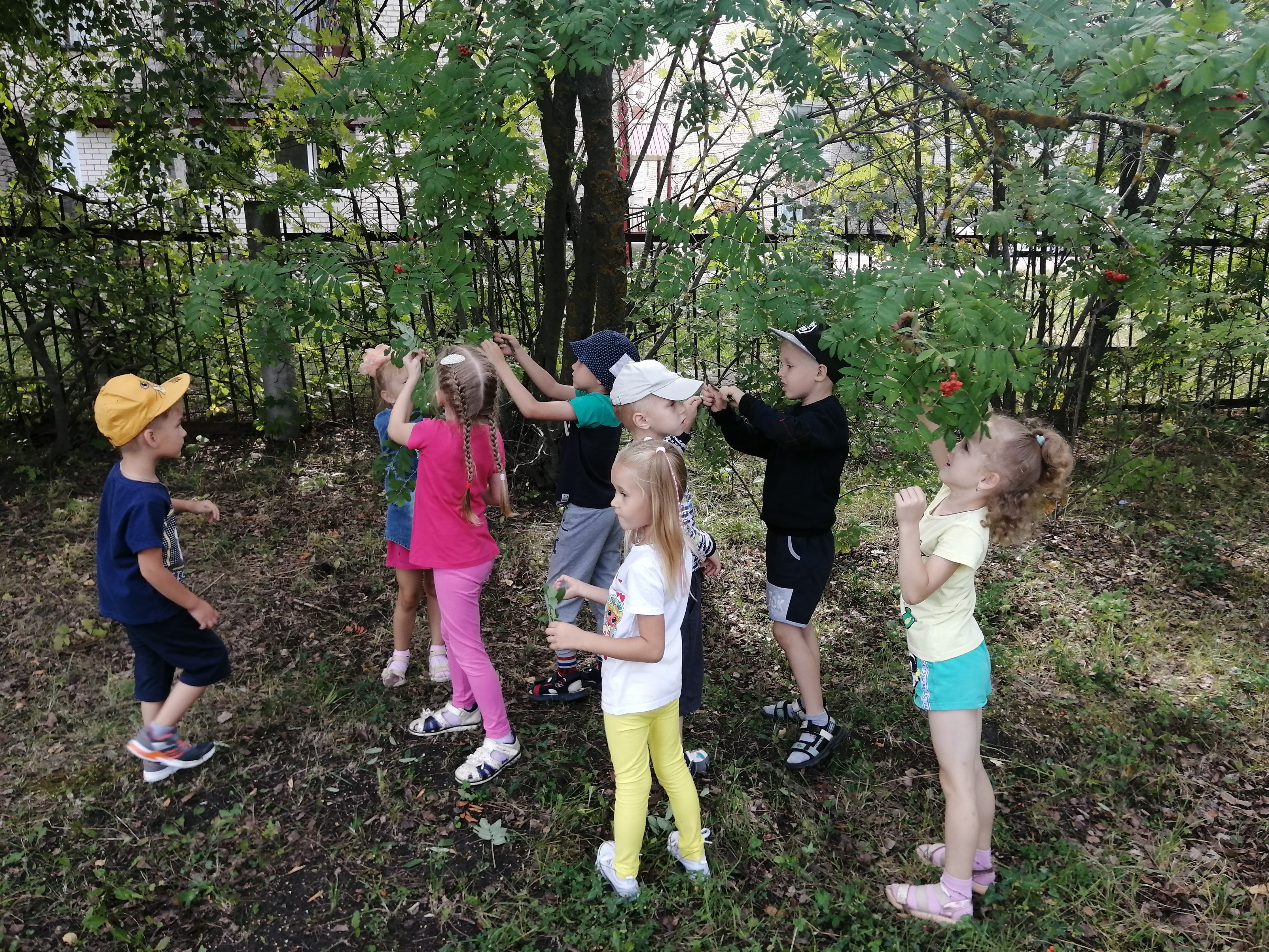 Оформление гербария
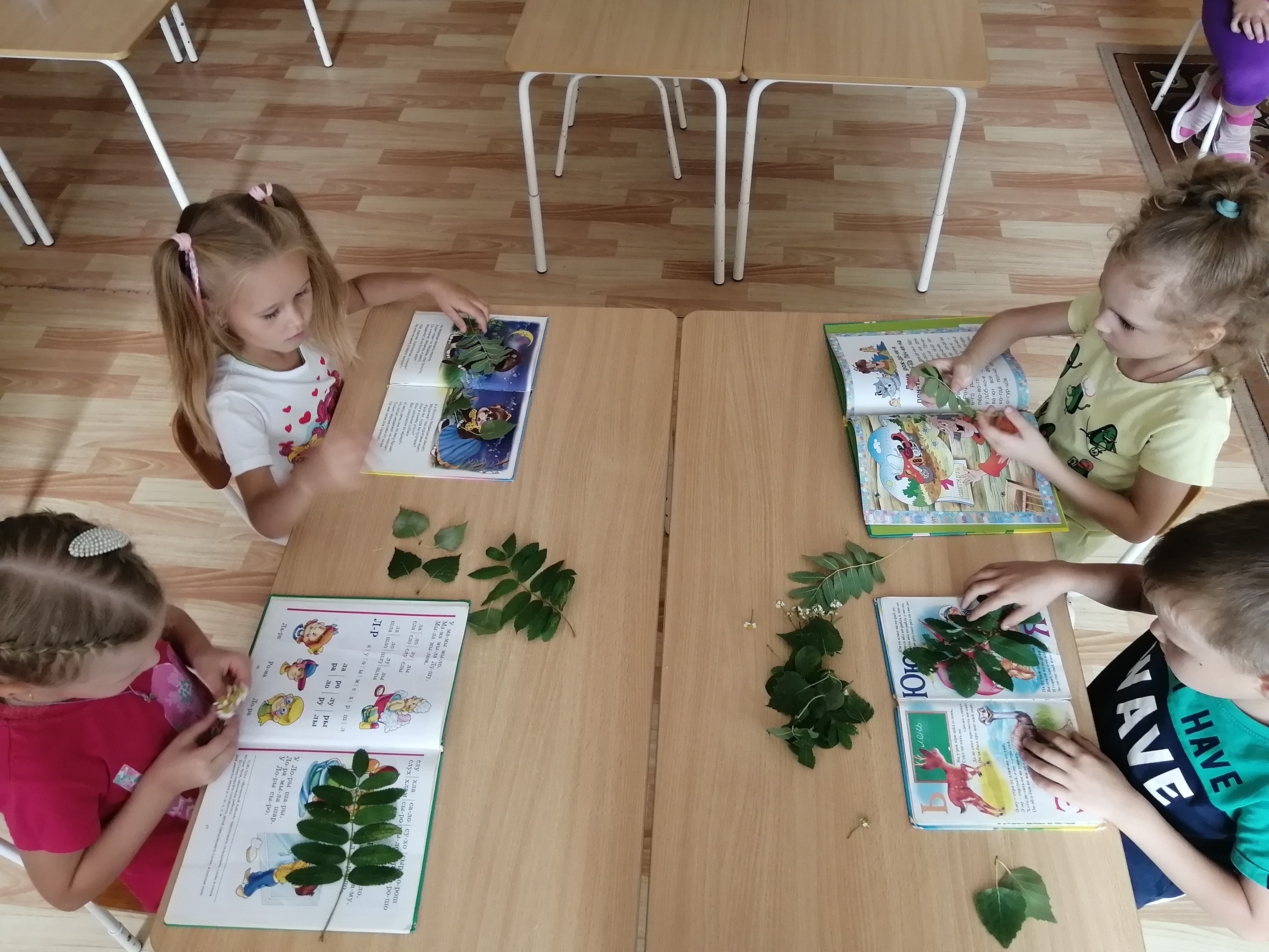 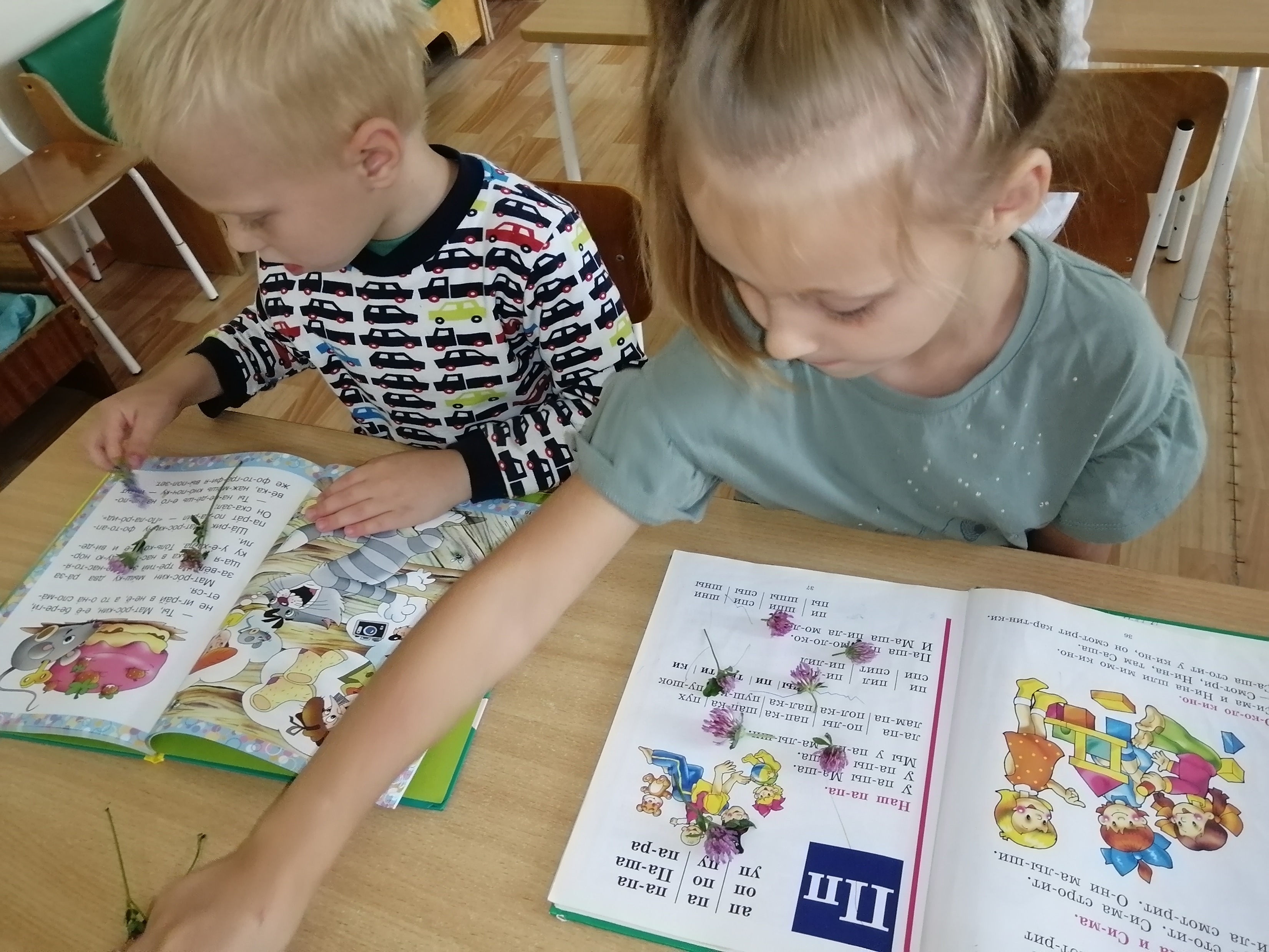 Рисование: «Бережем природу!»
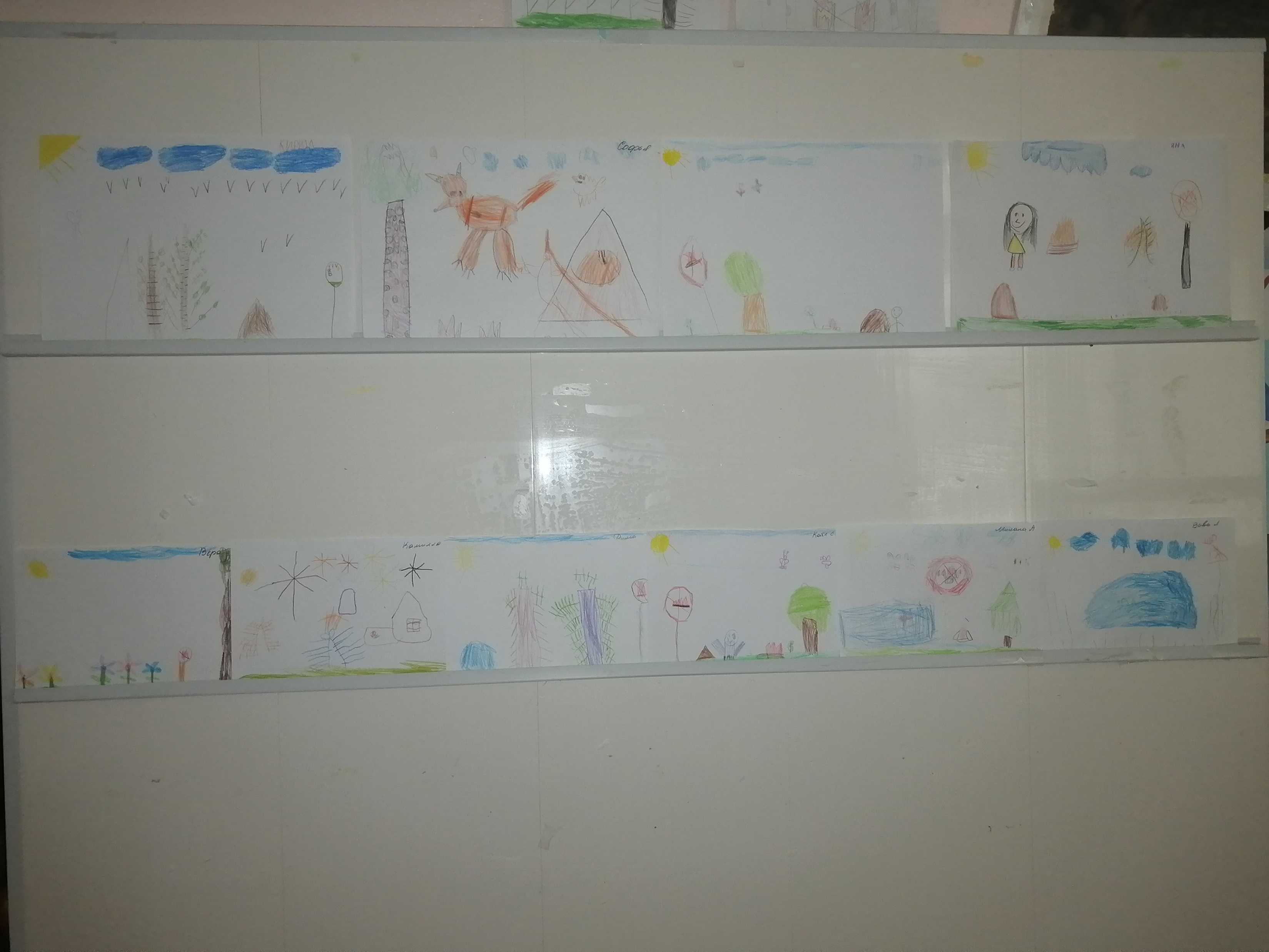 Экологическая тропа на территории детского сада
Экологическая тропинка позволяет более продуктивно использовать обычные прогулки с детьми для экологических занятий и одновременно для оздоровления детей на свежем воздухе. На тропе можно проводить наблюдения, игры, театрализованные занятия, экскурсии.
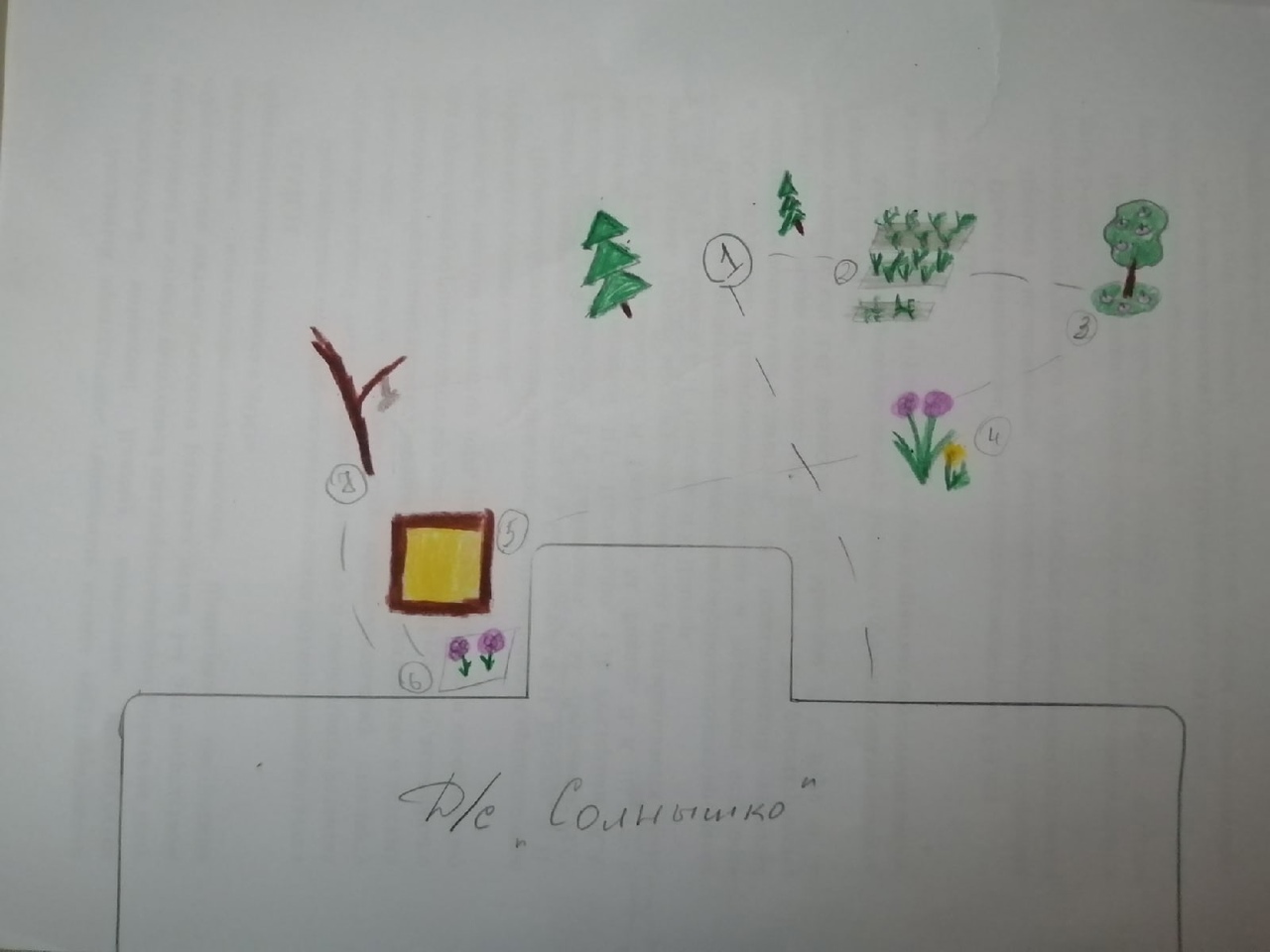 Паспорт содержит тропинки изучаемых объектов. 
1 – Елочки
2 – Во саду ли, в огороде 
3 – Яблочный сад 
4 - Жужжащий и ползающий мир (луг) 
5 –Летняя лаборатория (песочница) 
6 – Цветник
7 – Птичий городок
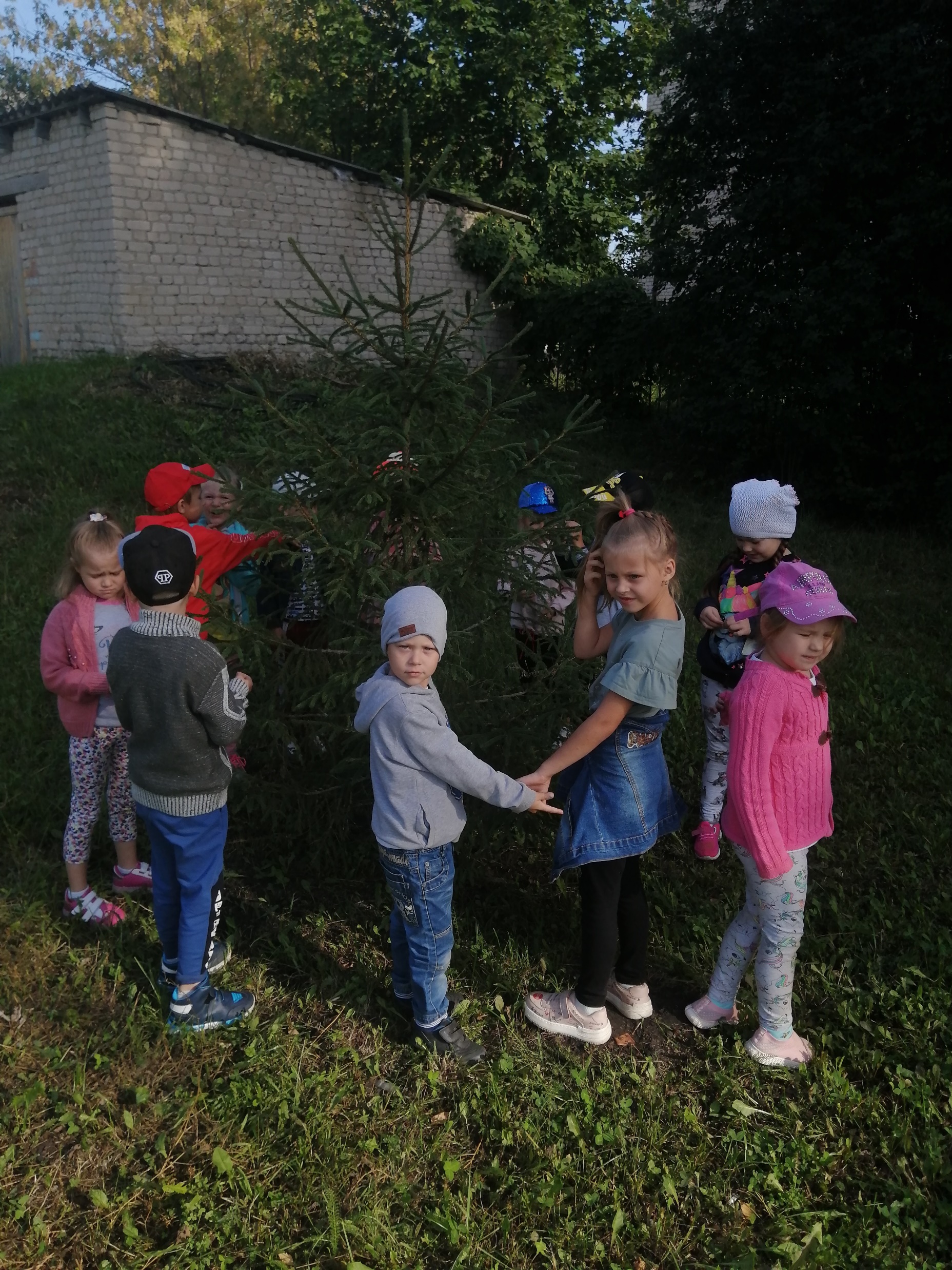 Елочки
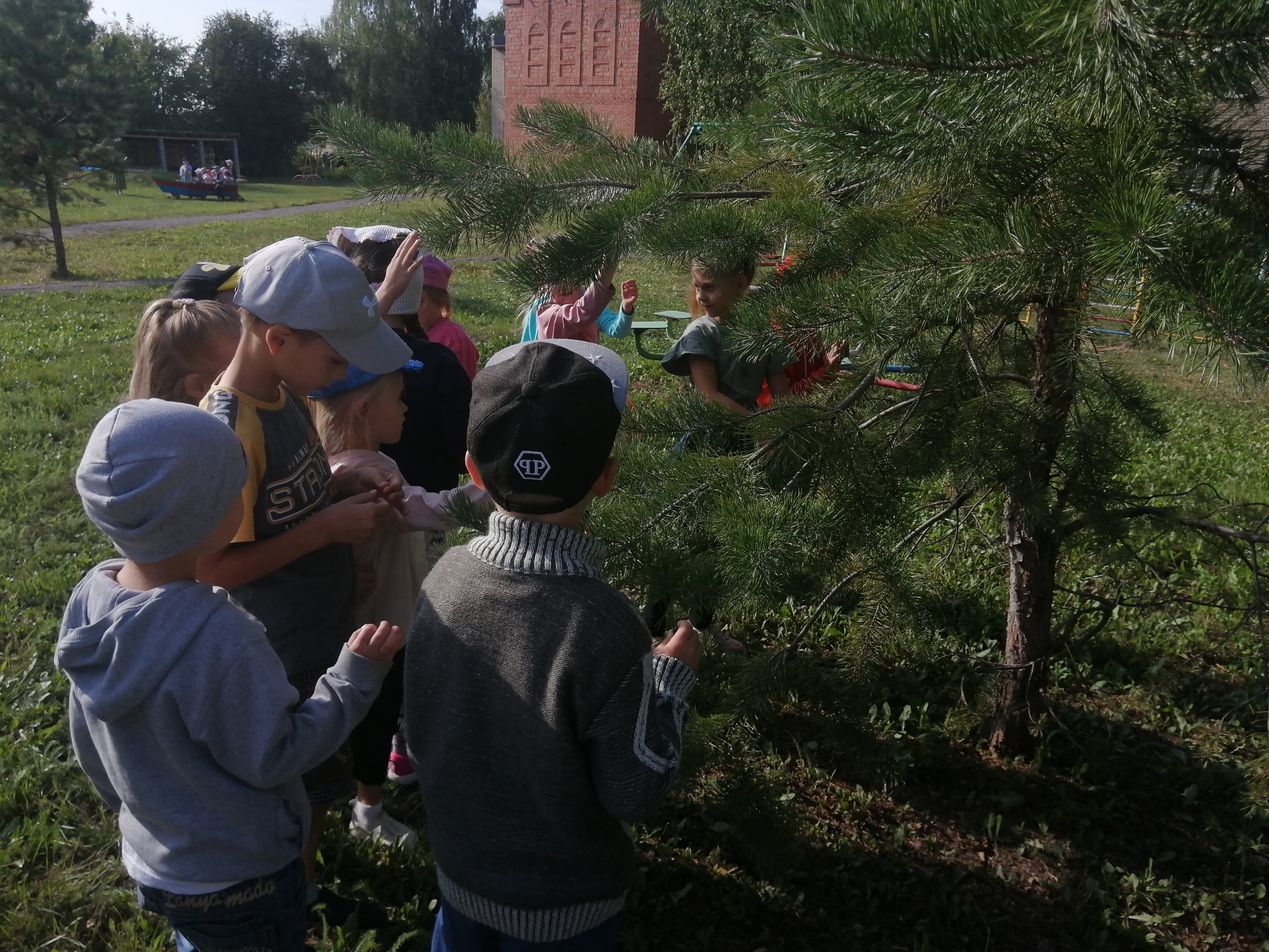 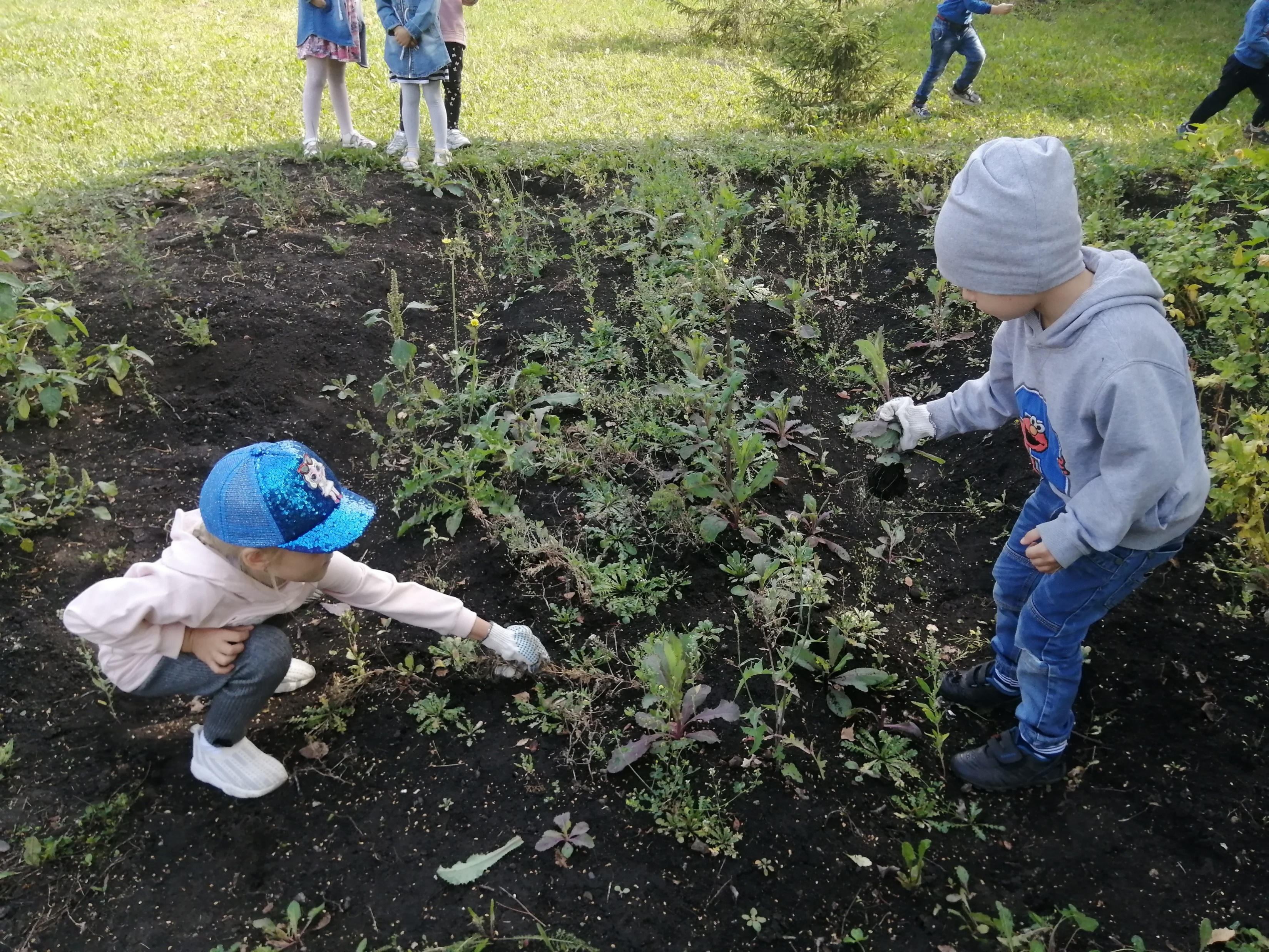 Во саду ли, в огороде.
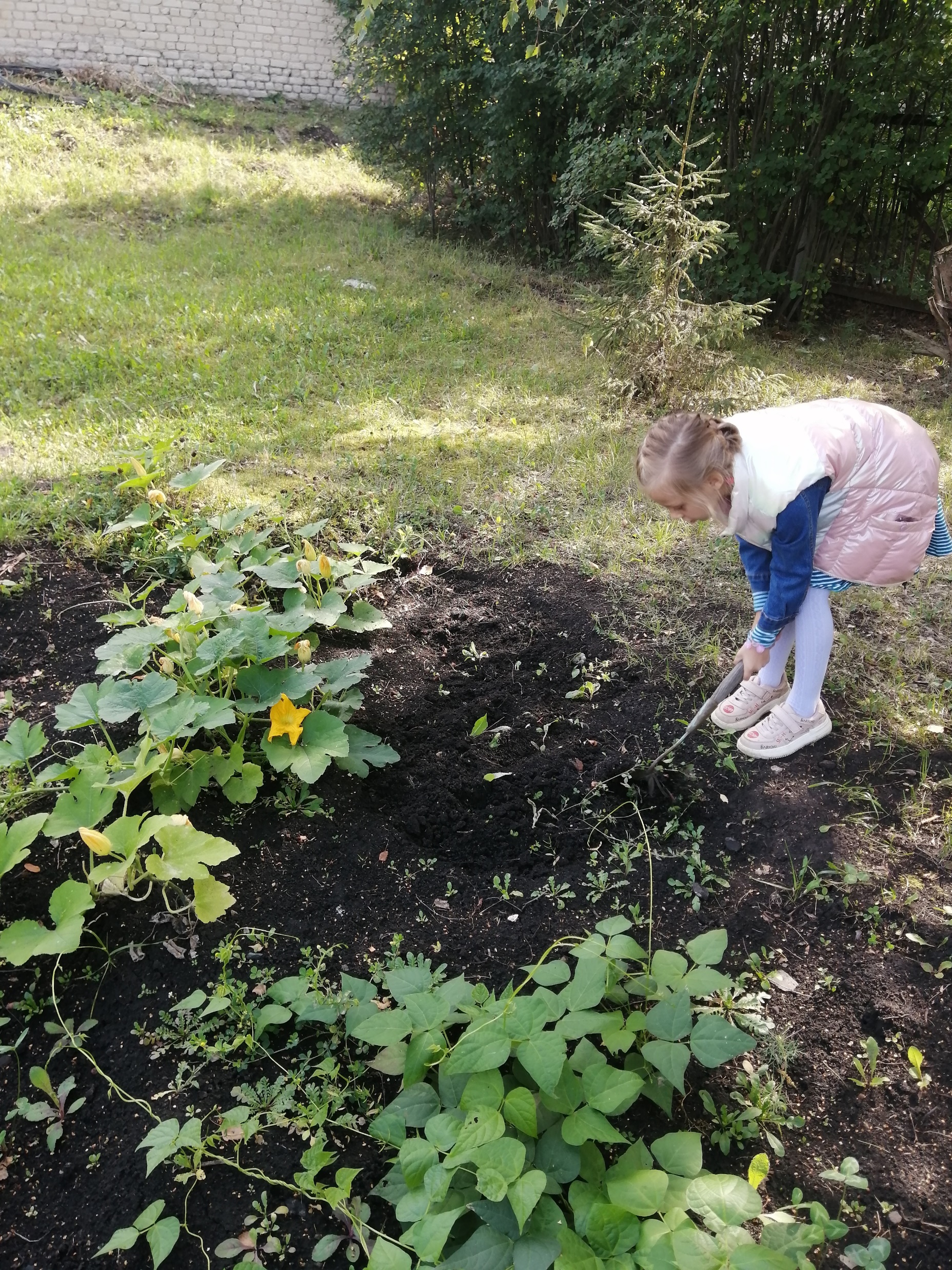 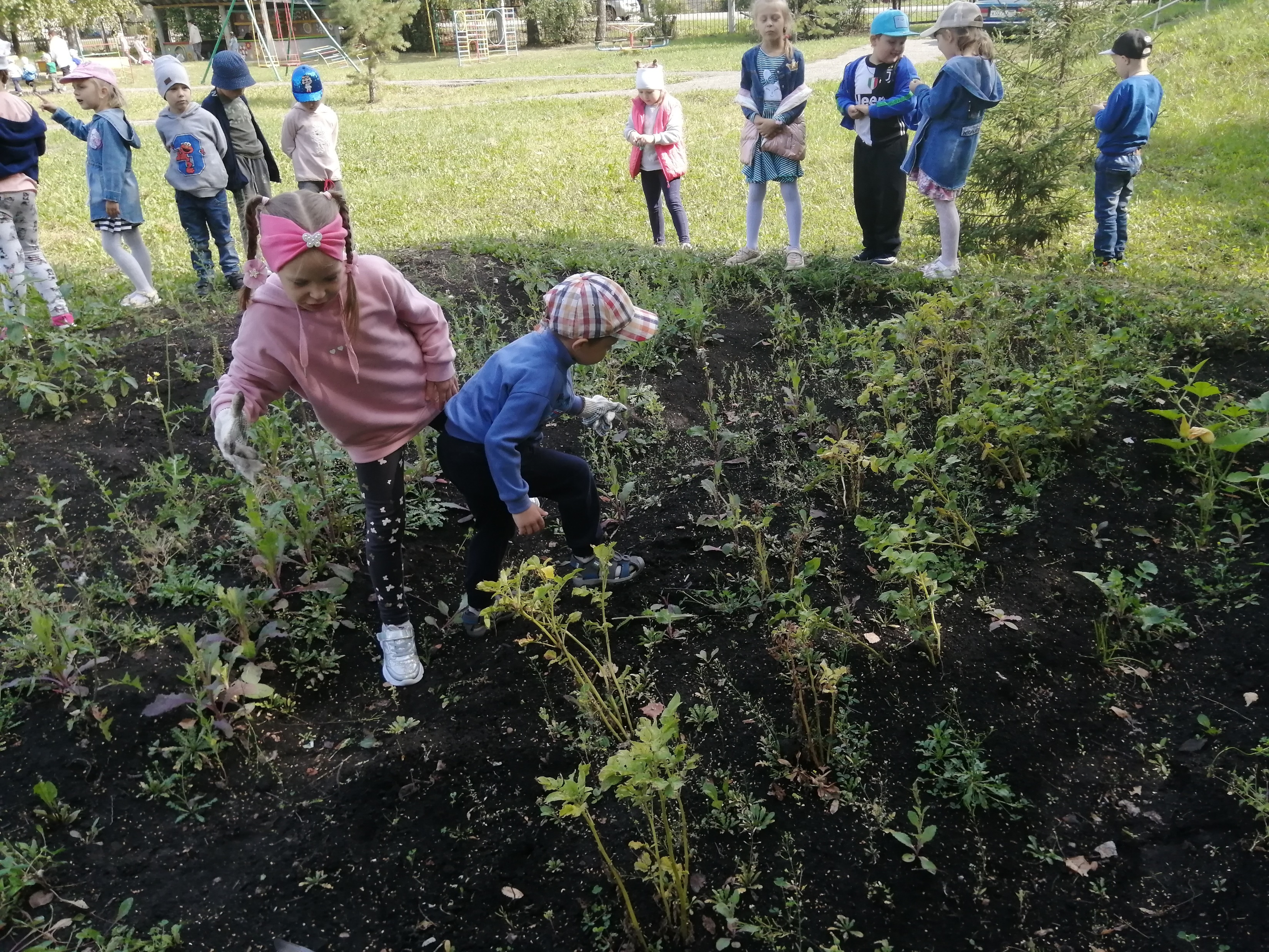 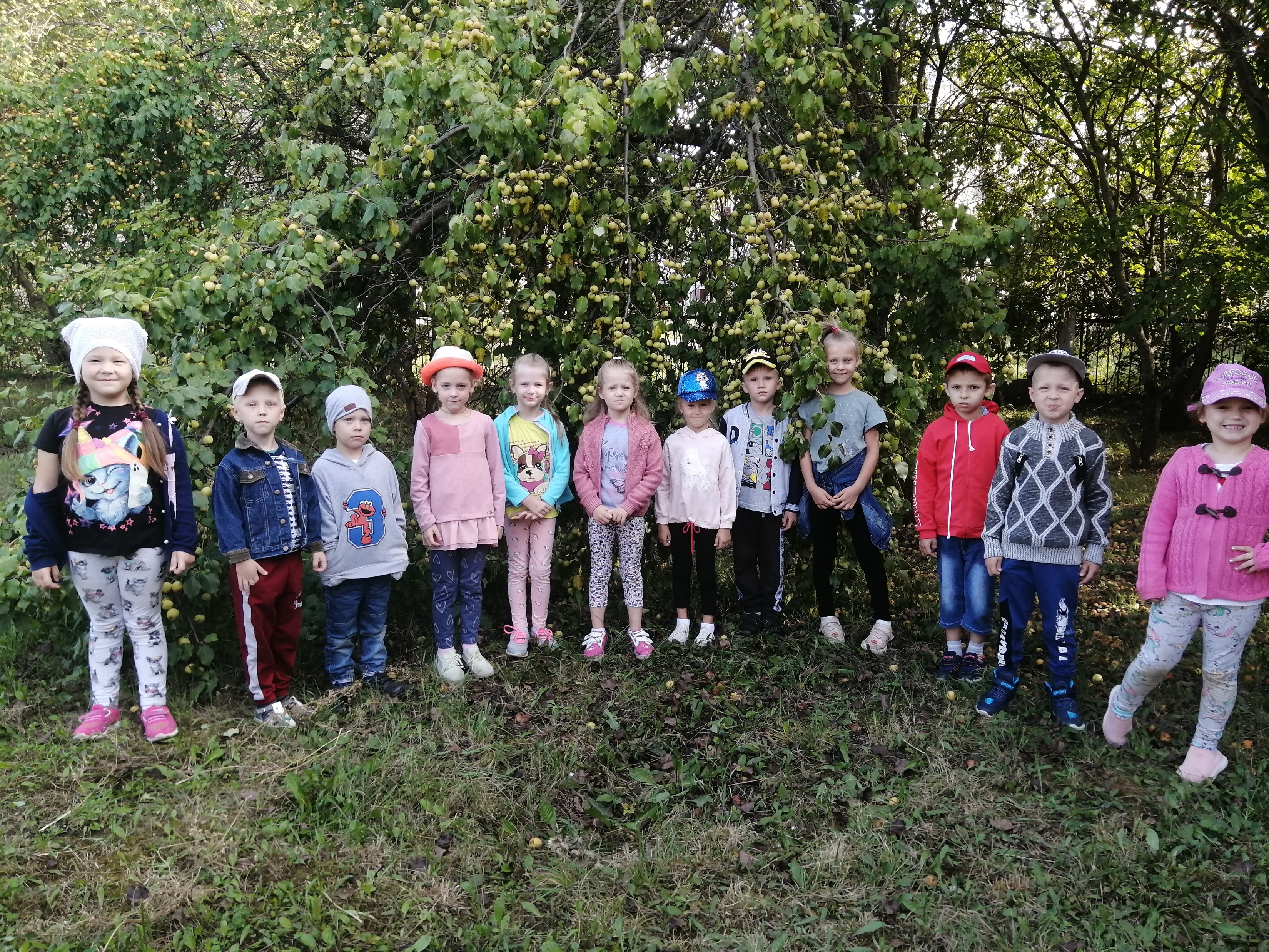 Яблочный сад
Жужжащий и ползающий мир (луг)
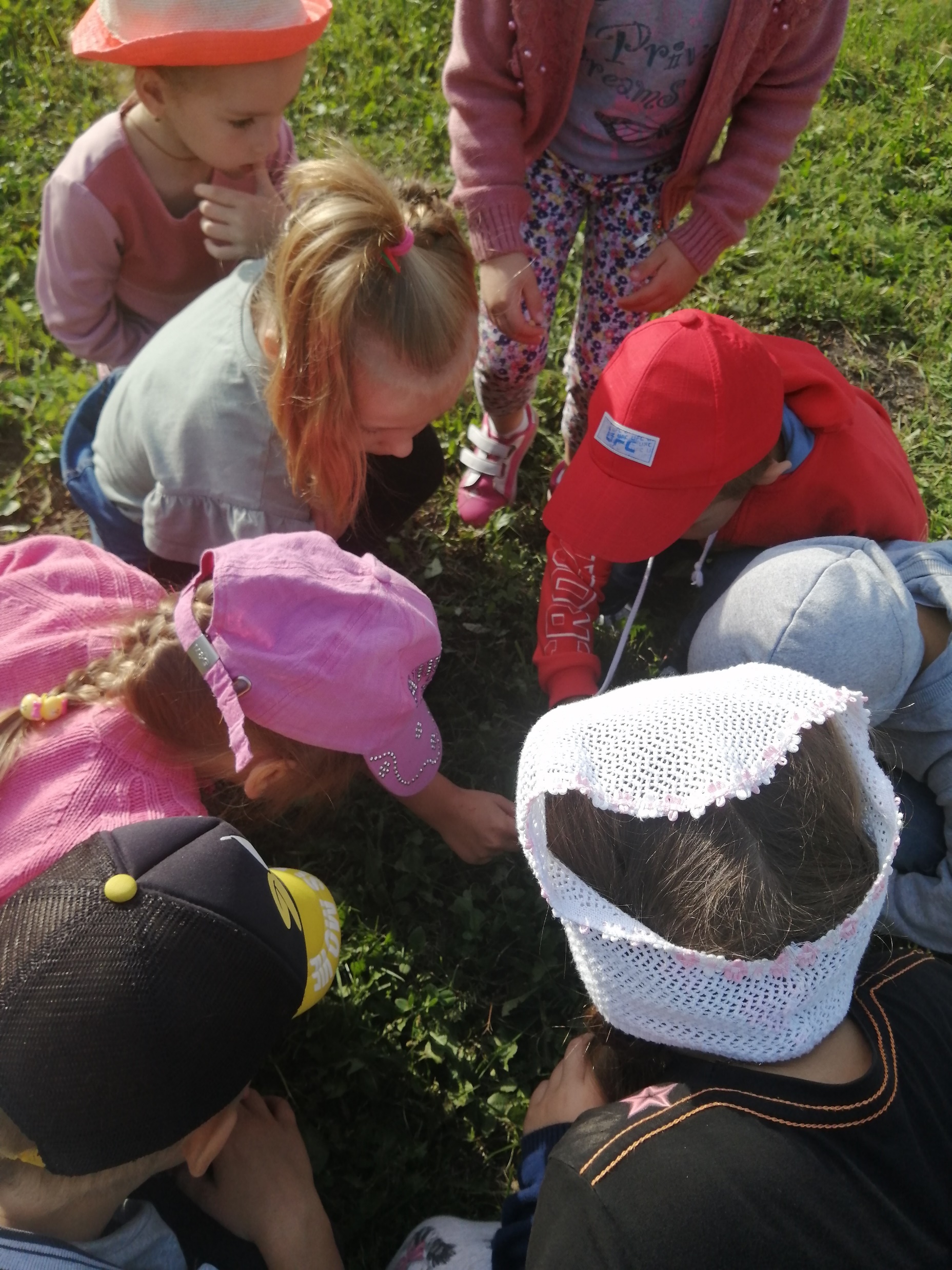 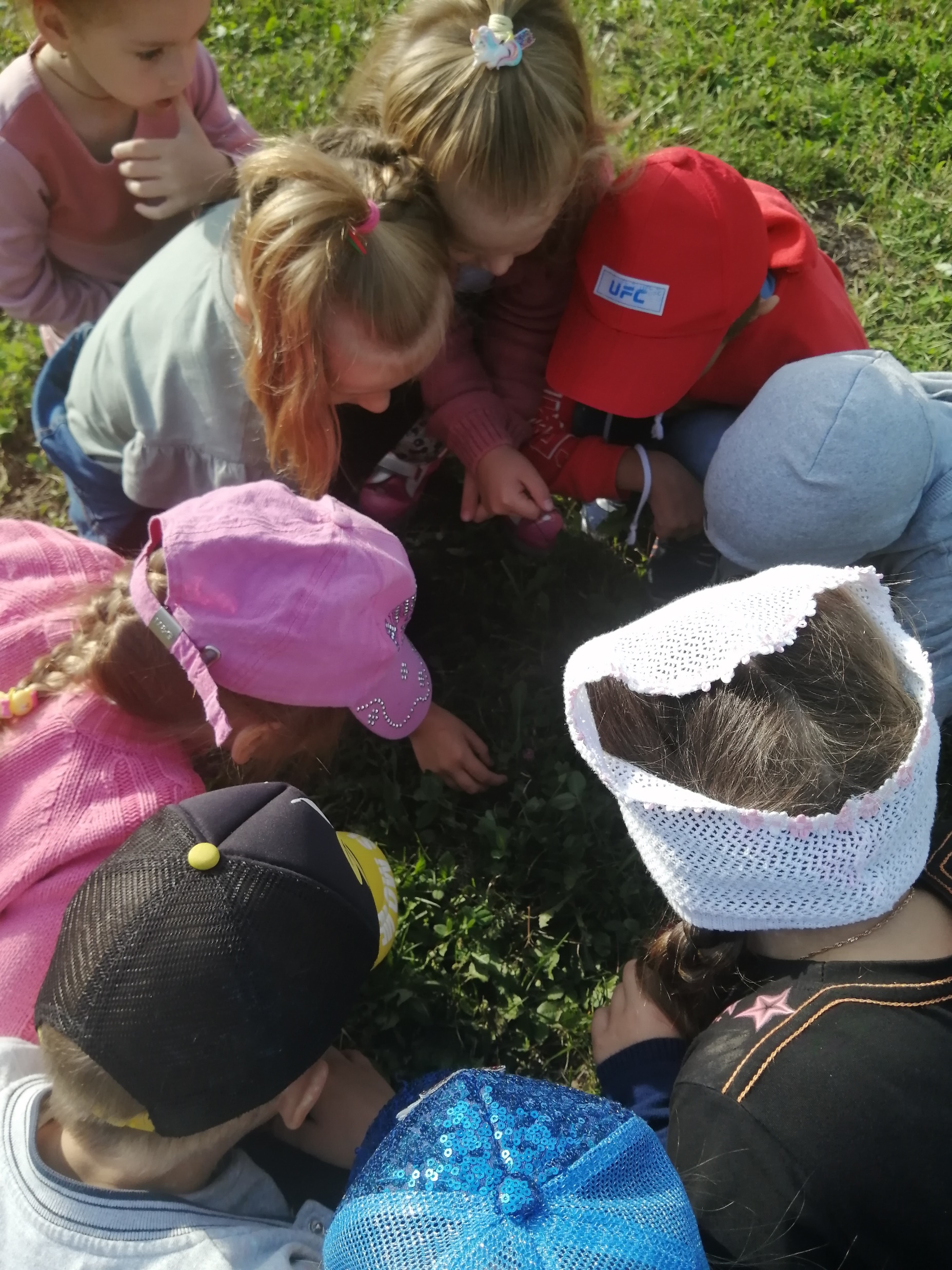 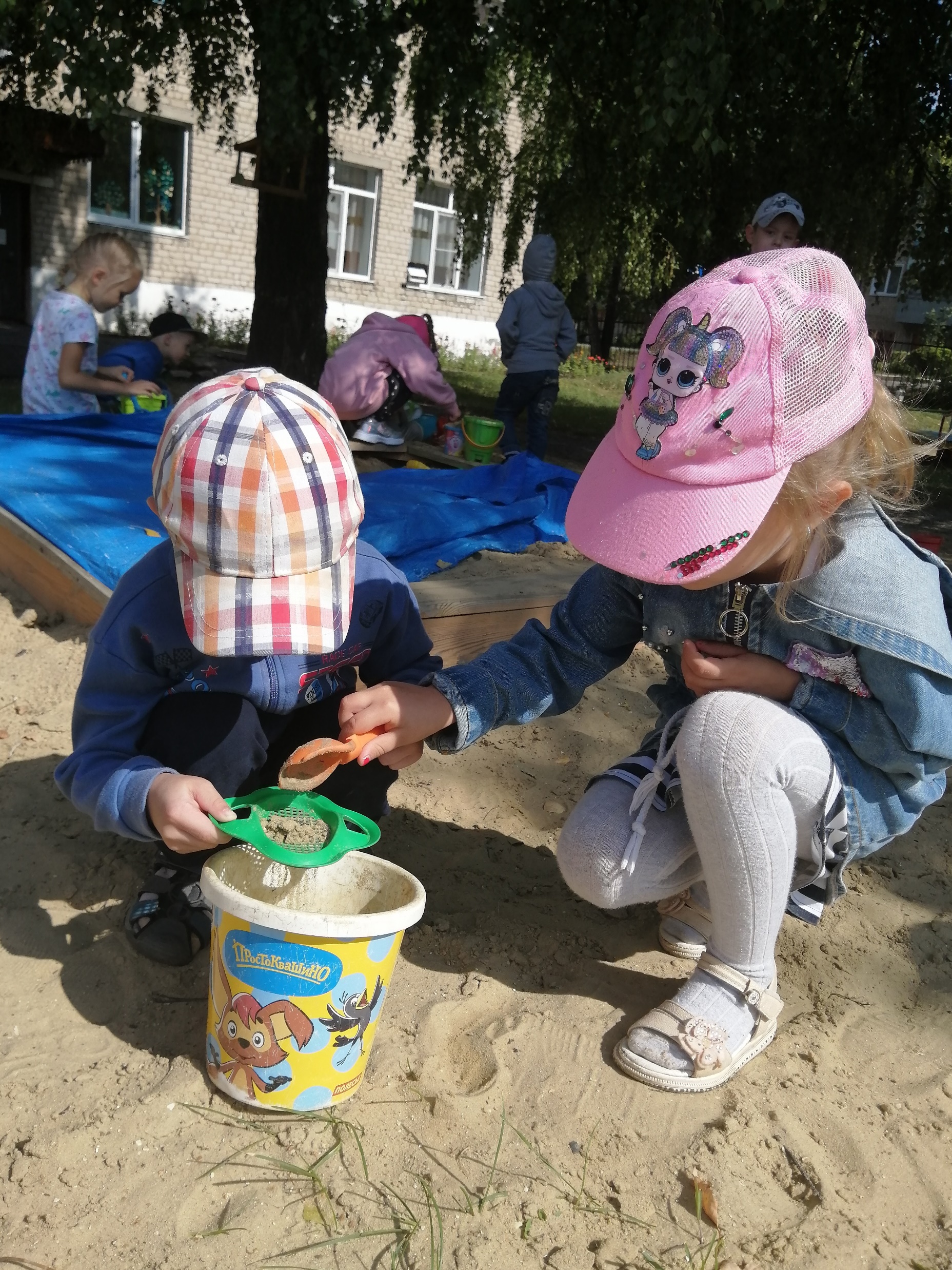 Летняя лаборатория (песочница)Эксперименты с песком.
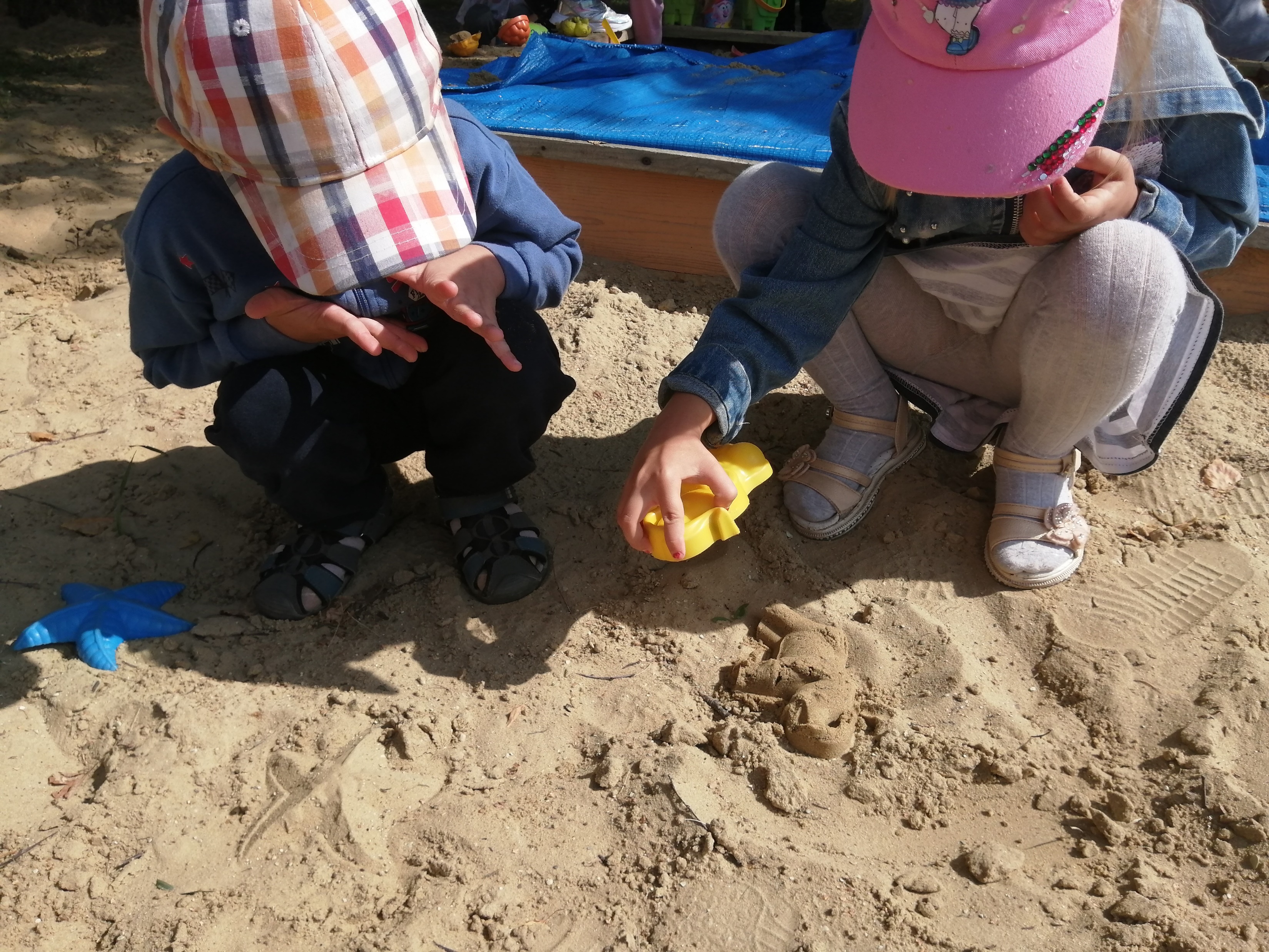 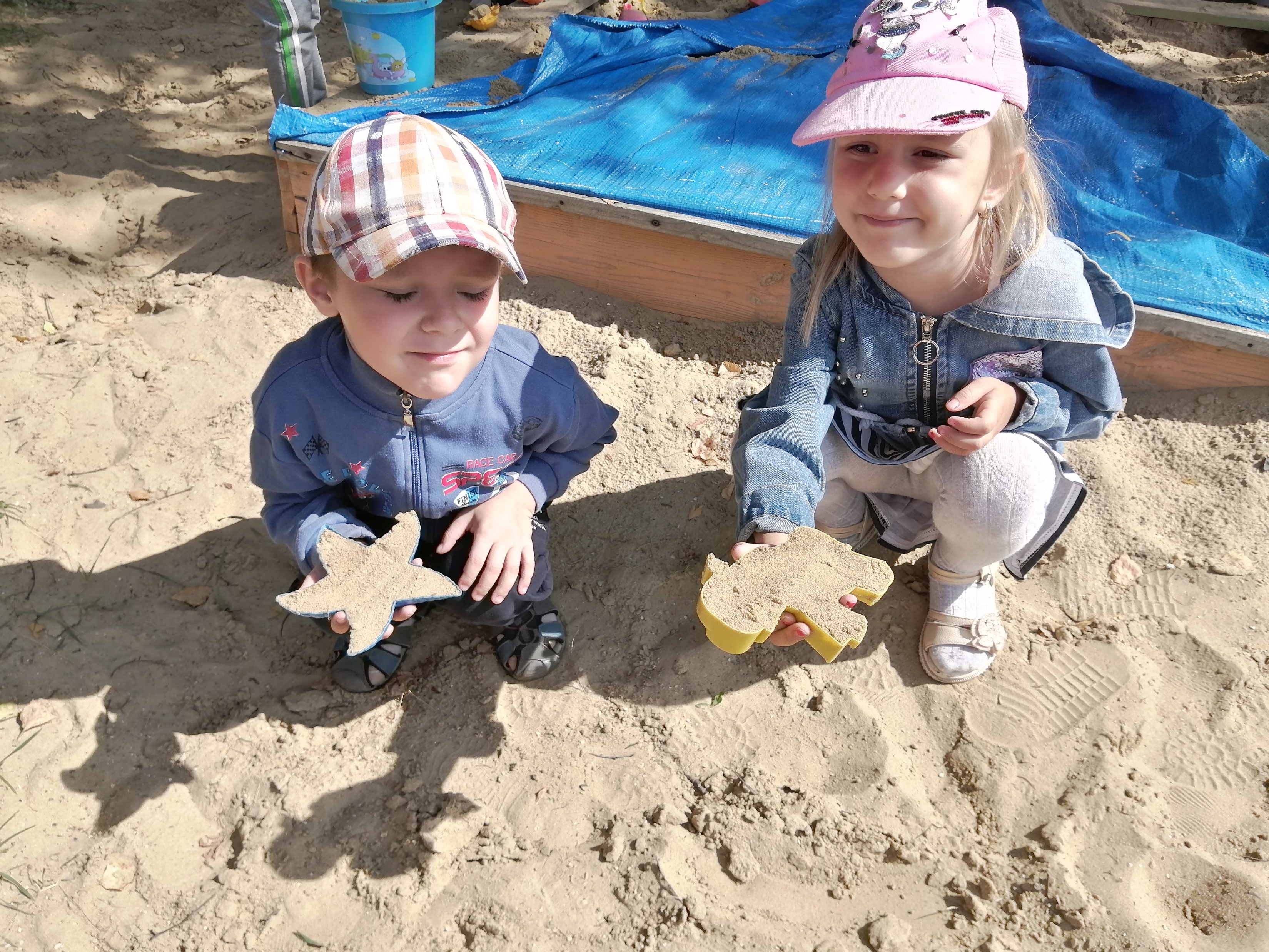 Цветник
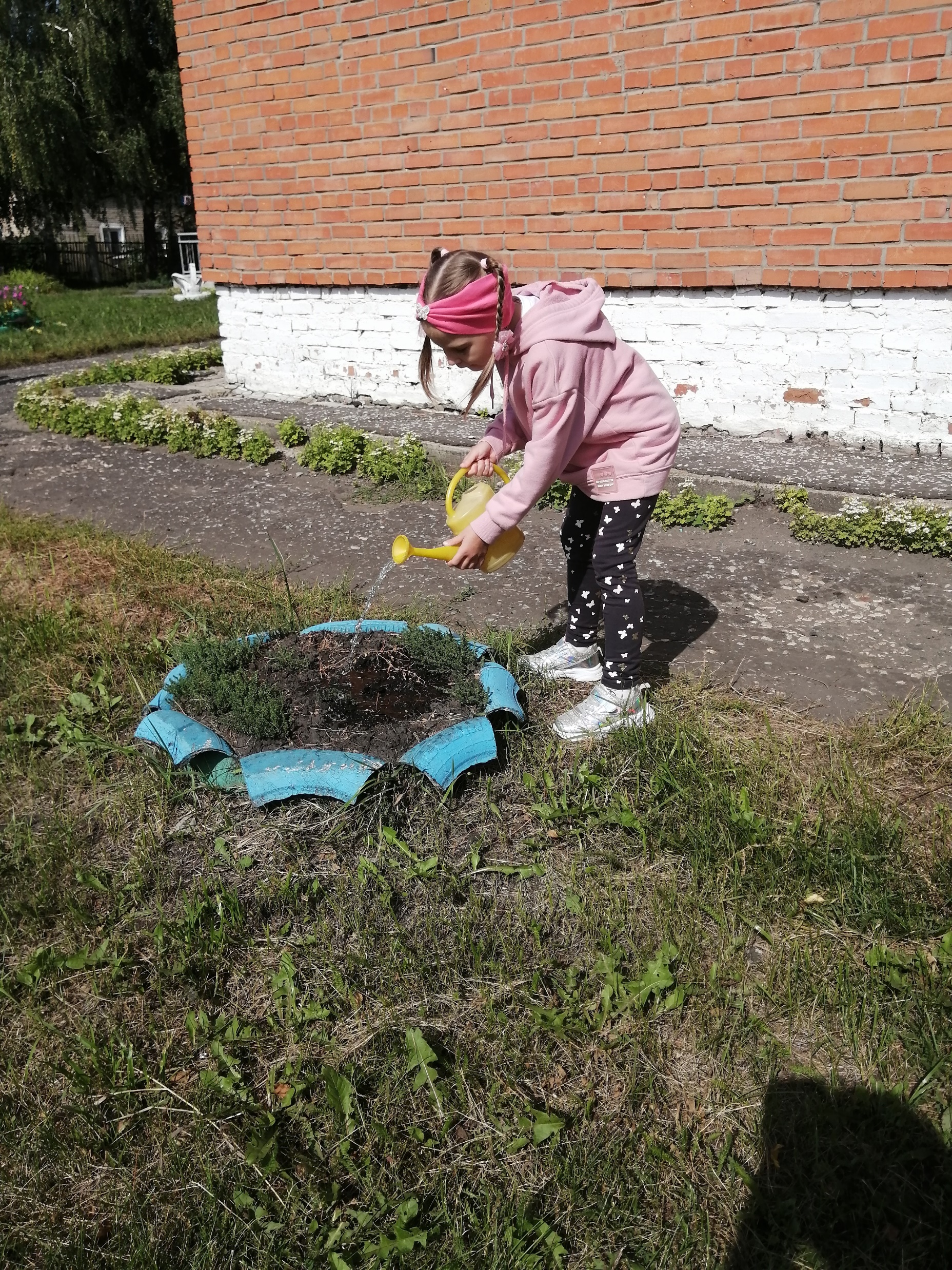 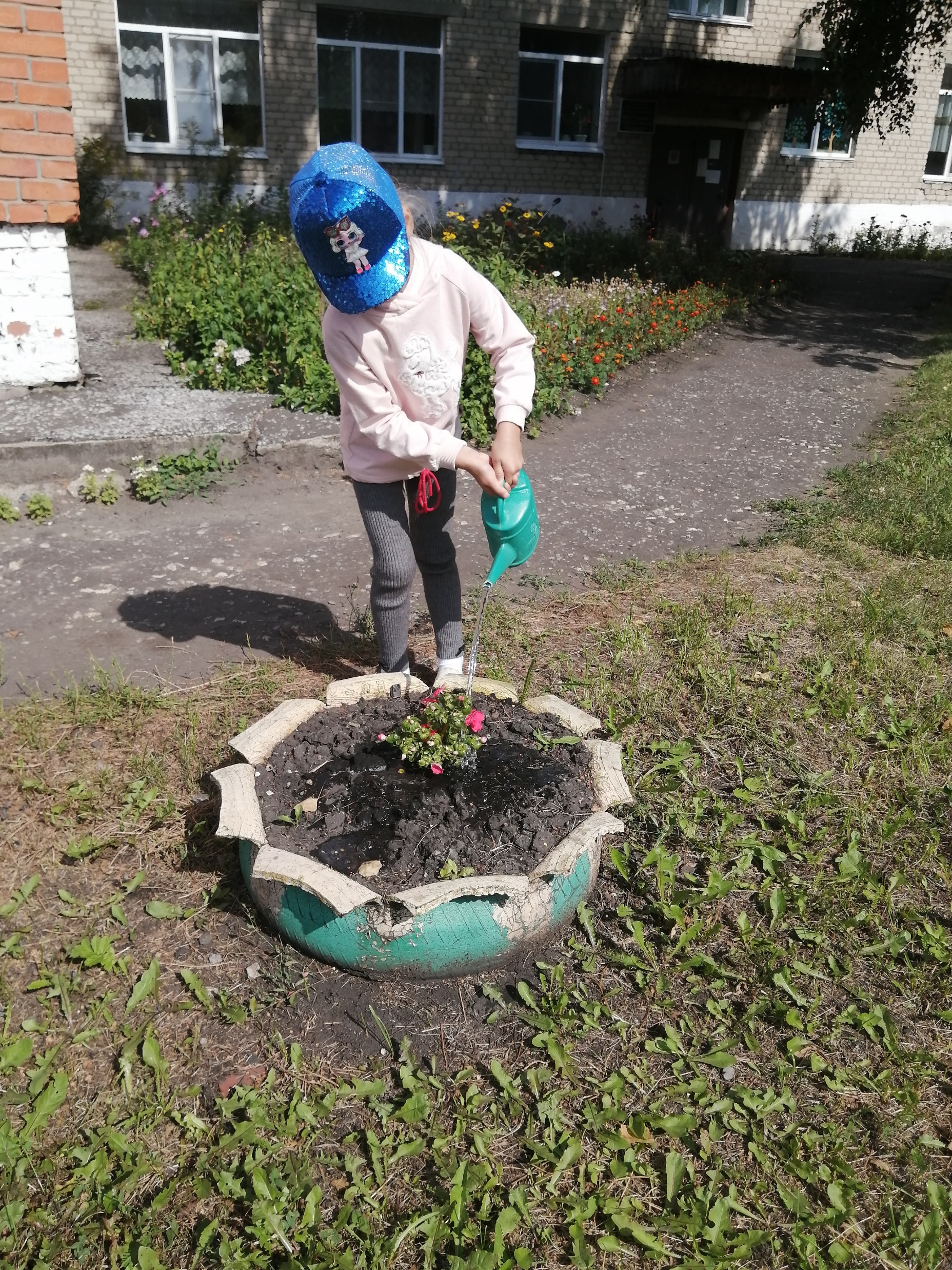 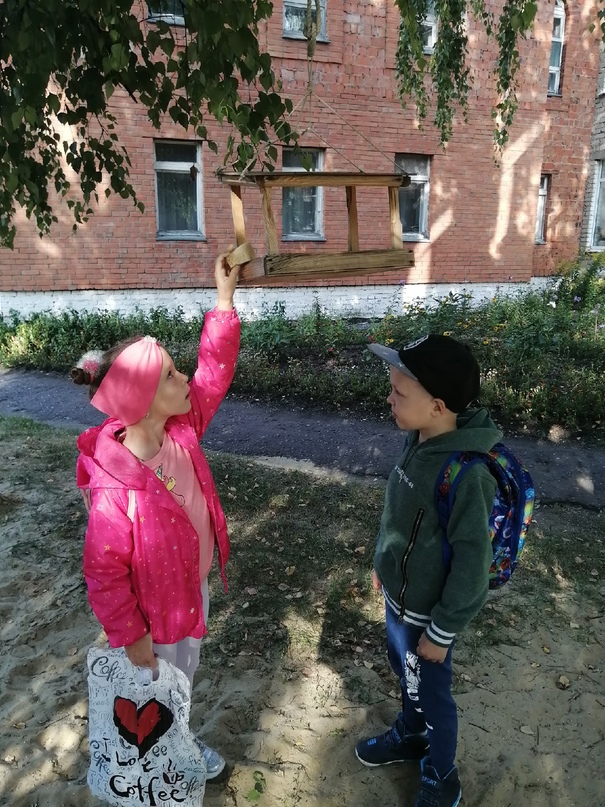 Птичий городок
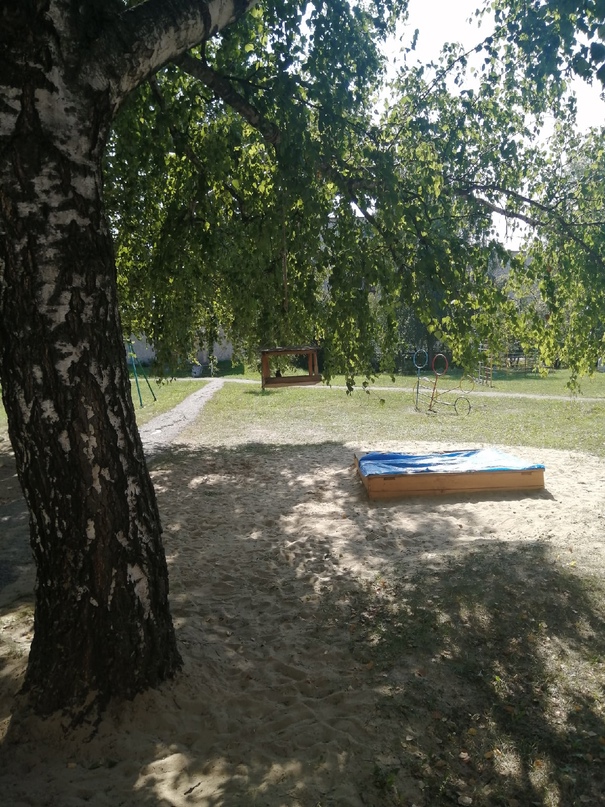 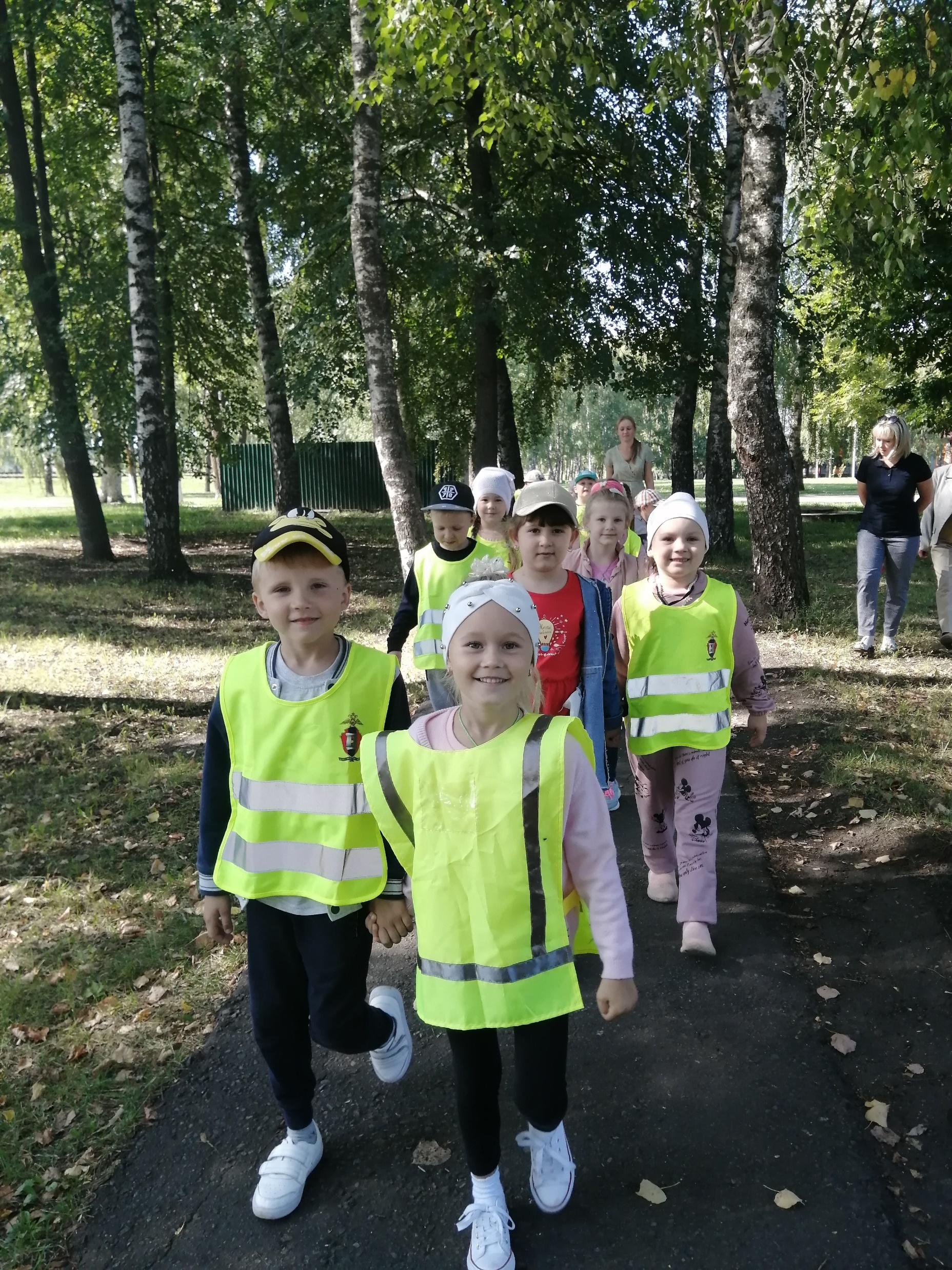 Экскурсия в парк
Всё хорошее в людях — из детства!
Как истоки добра пробудить?
Прикоснуться к природе всем сердцем:
Удивиться, узнать, полюбить!
Мы хотим, чтоб земля расцветала,
И росли, как цветы, малыши,
Чтоб для них экология стала
Не наукой, а частью души!
Цветник
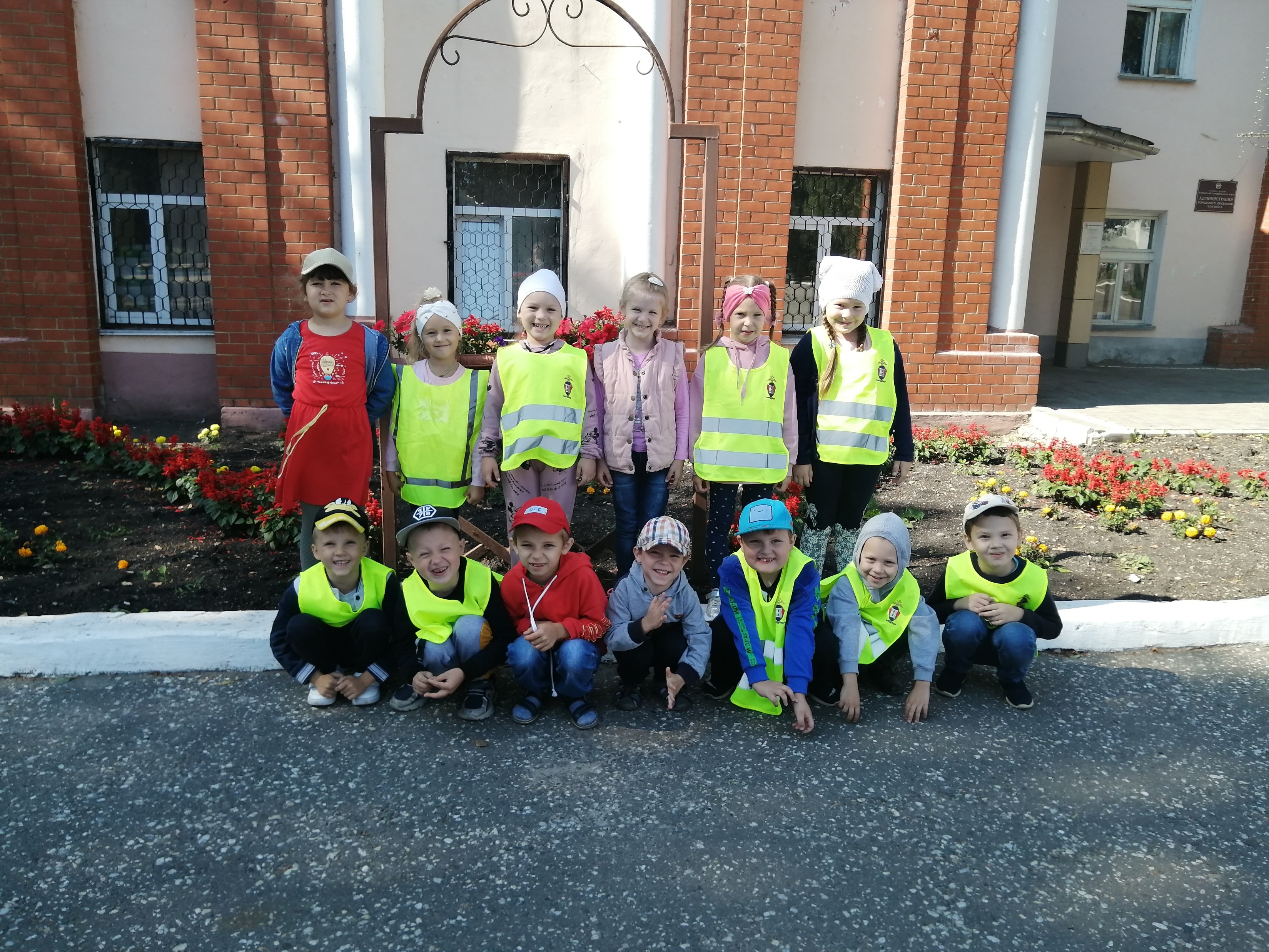 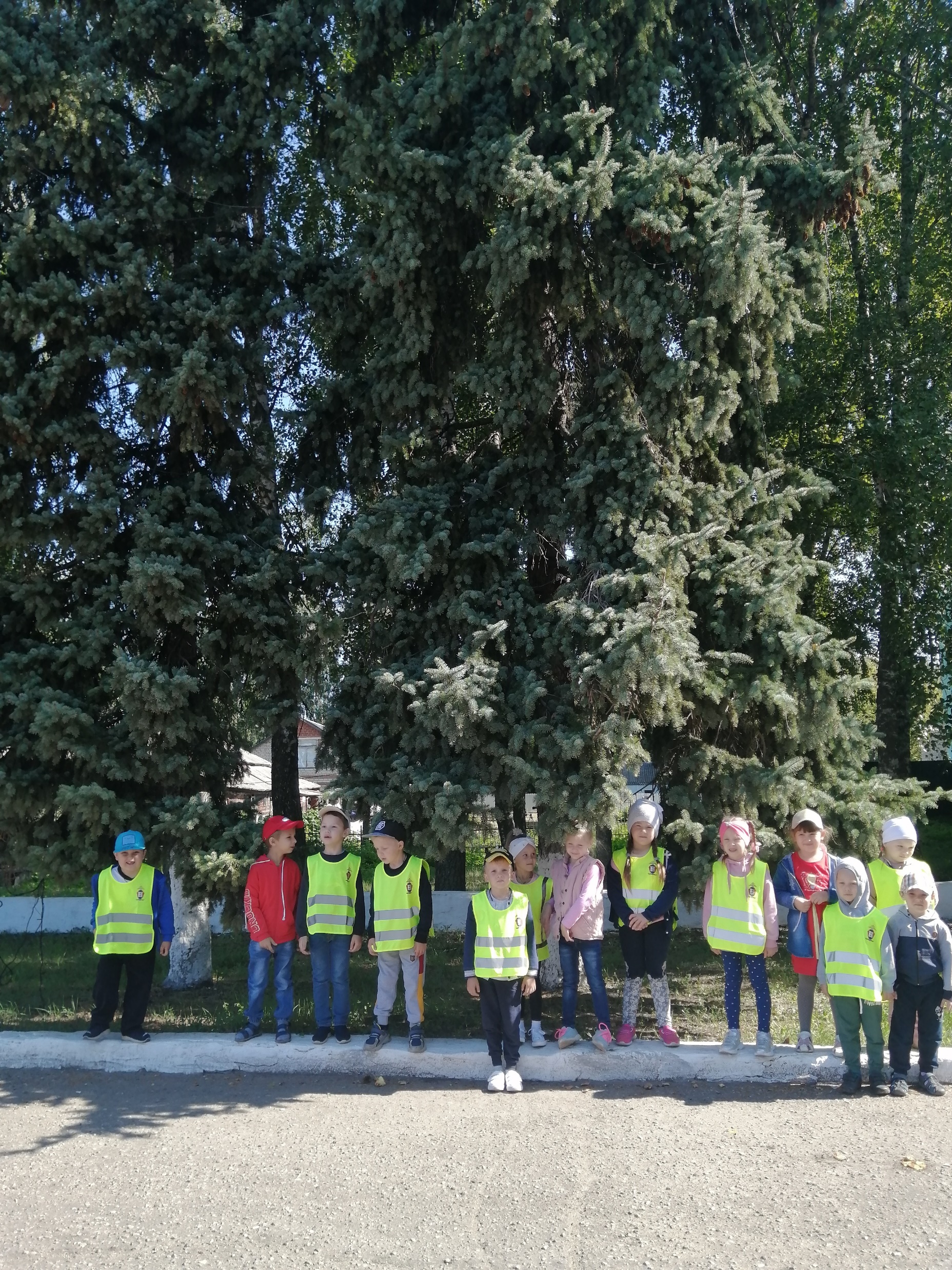 Елки
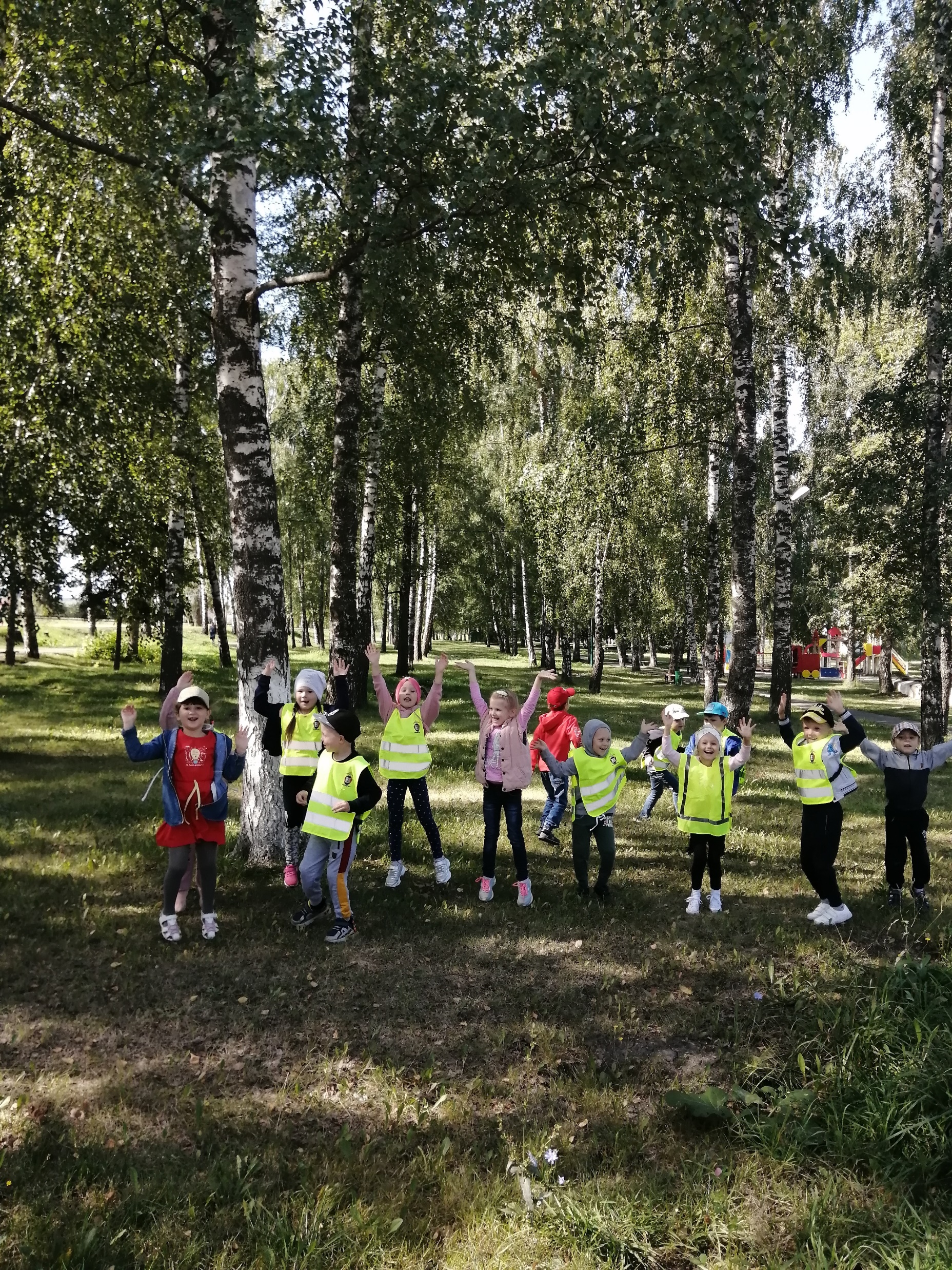 Березы
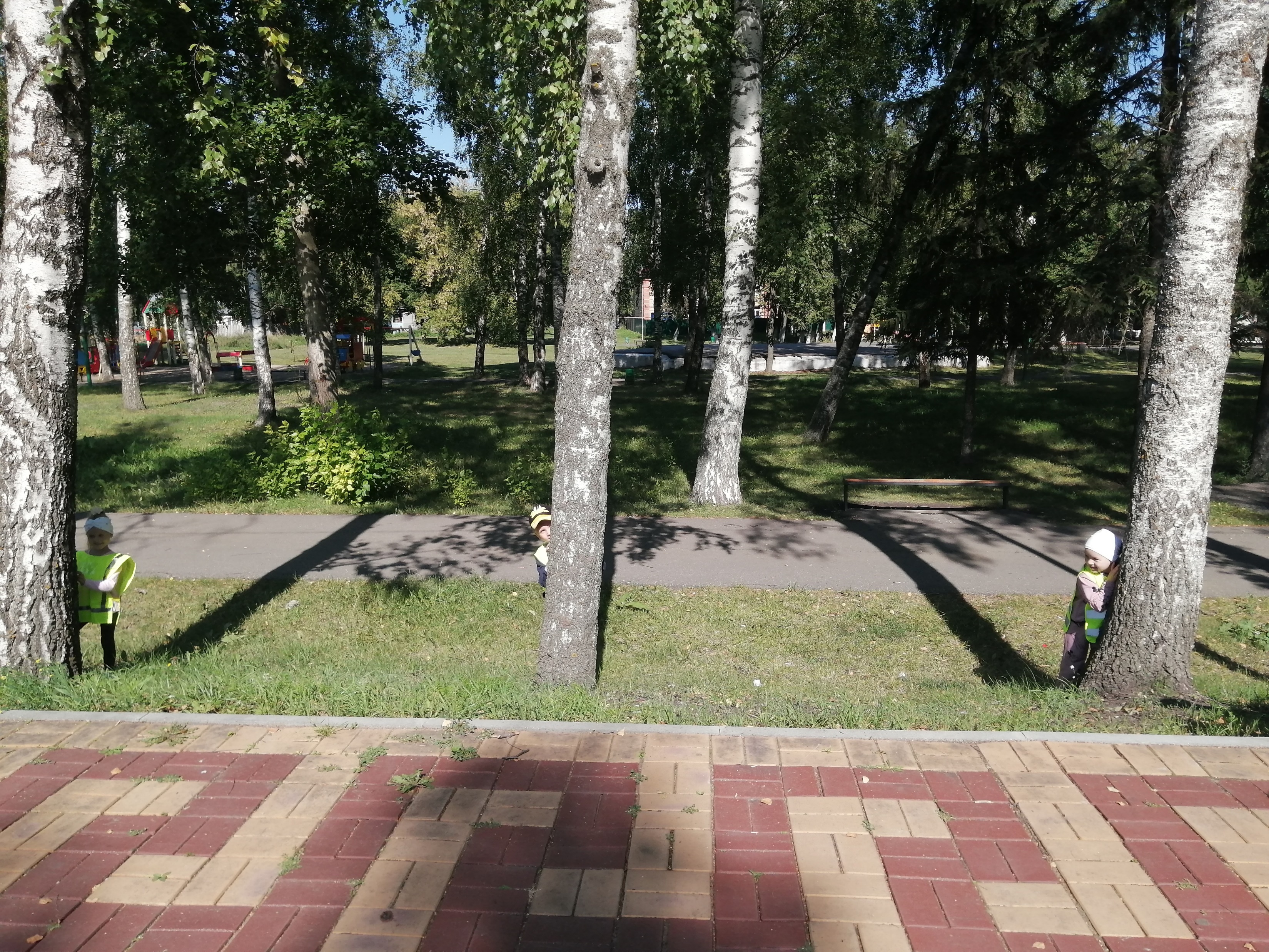 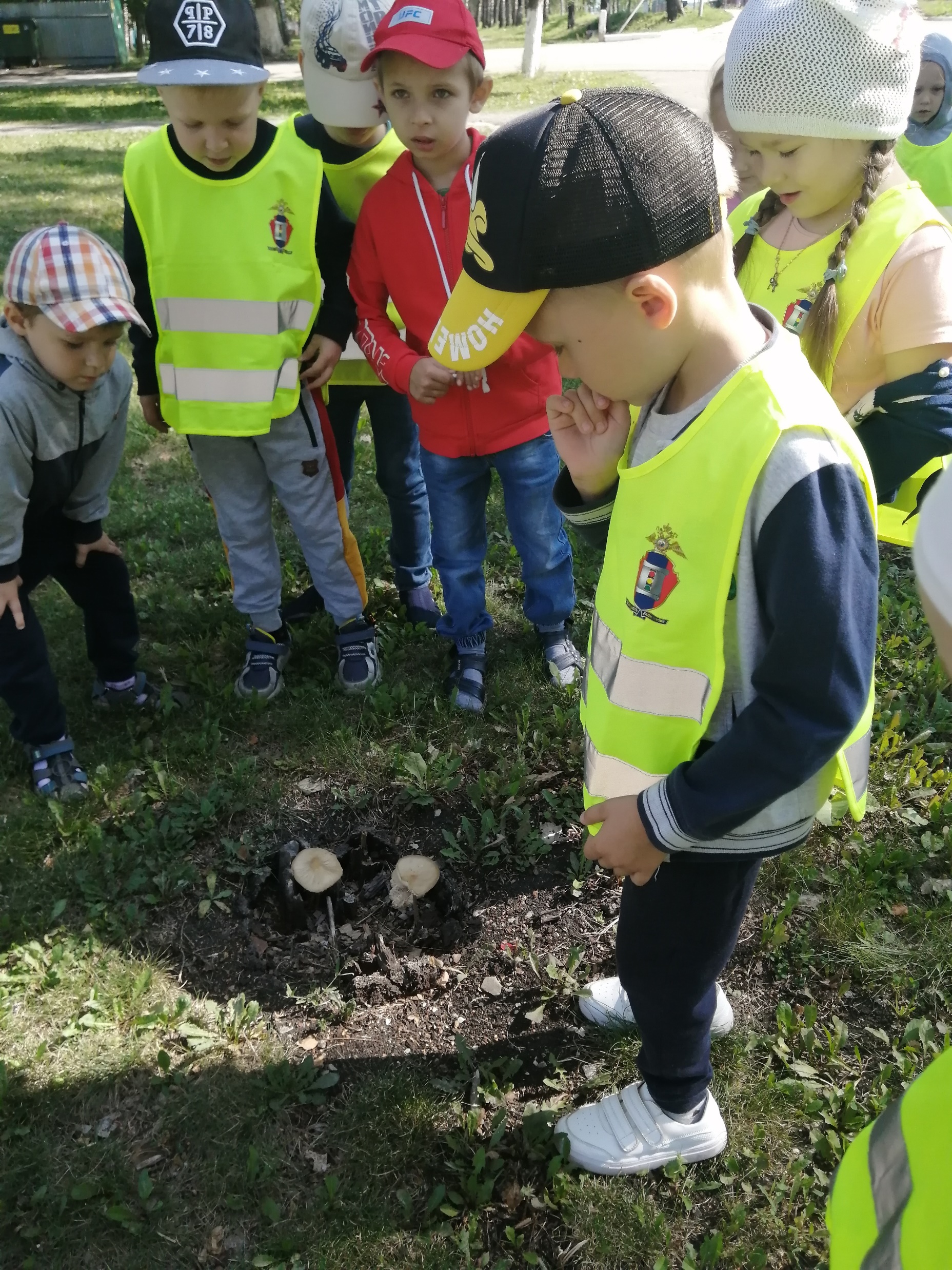 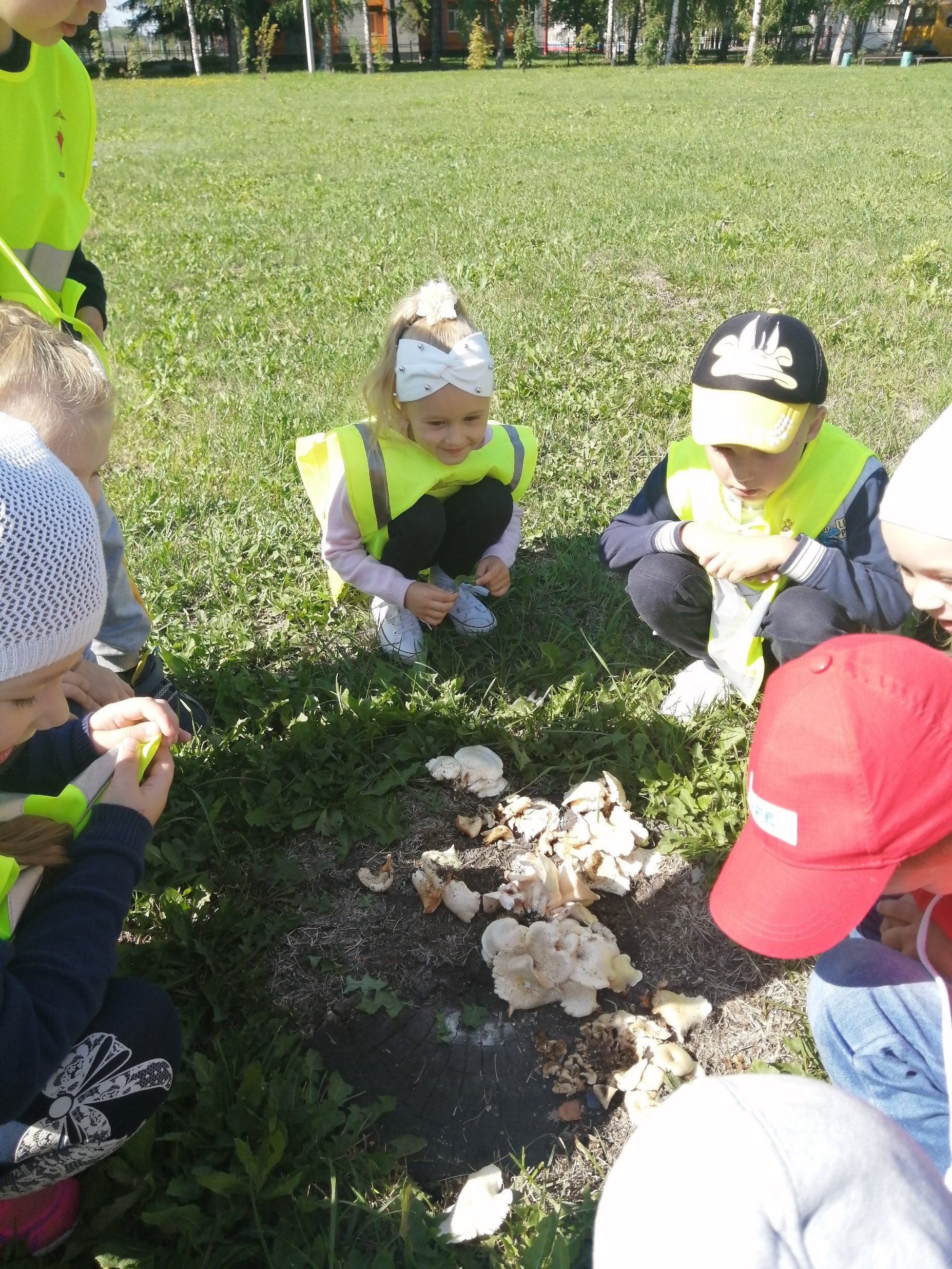 Грибы
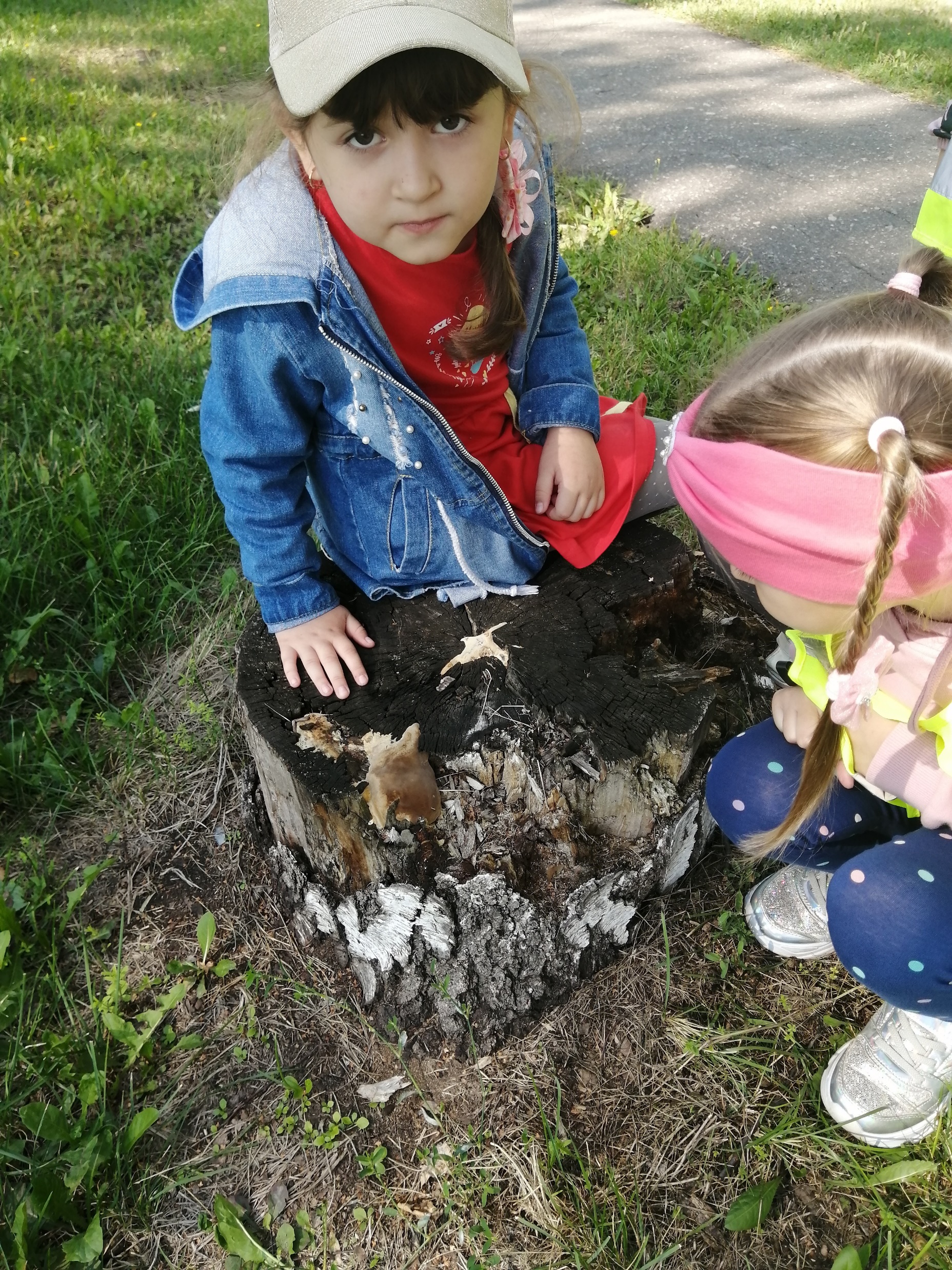 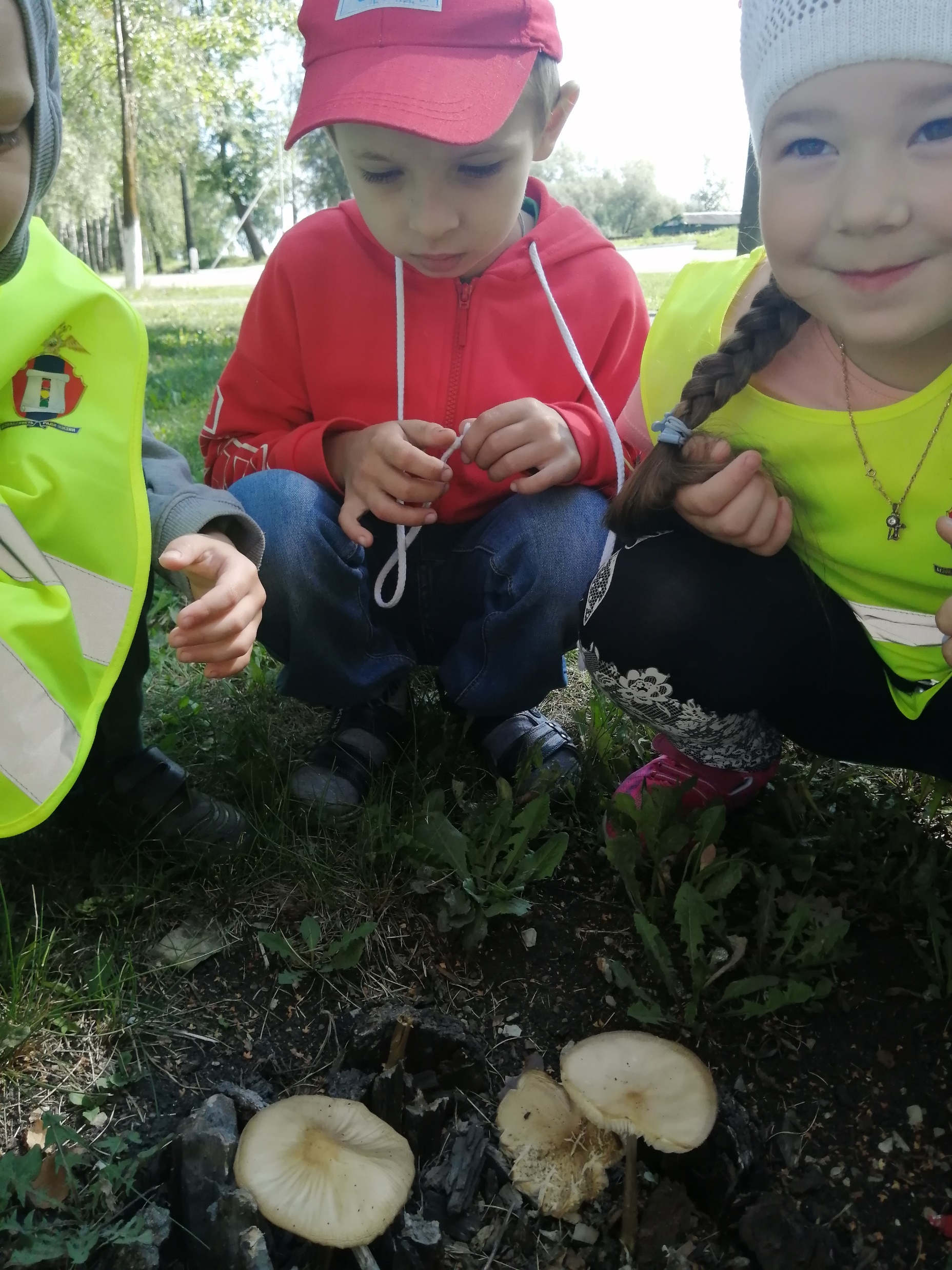 Луг
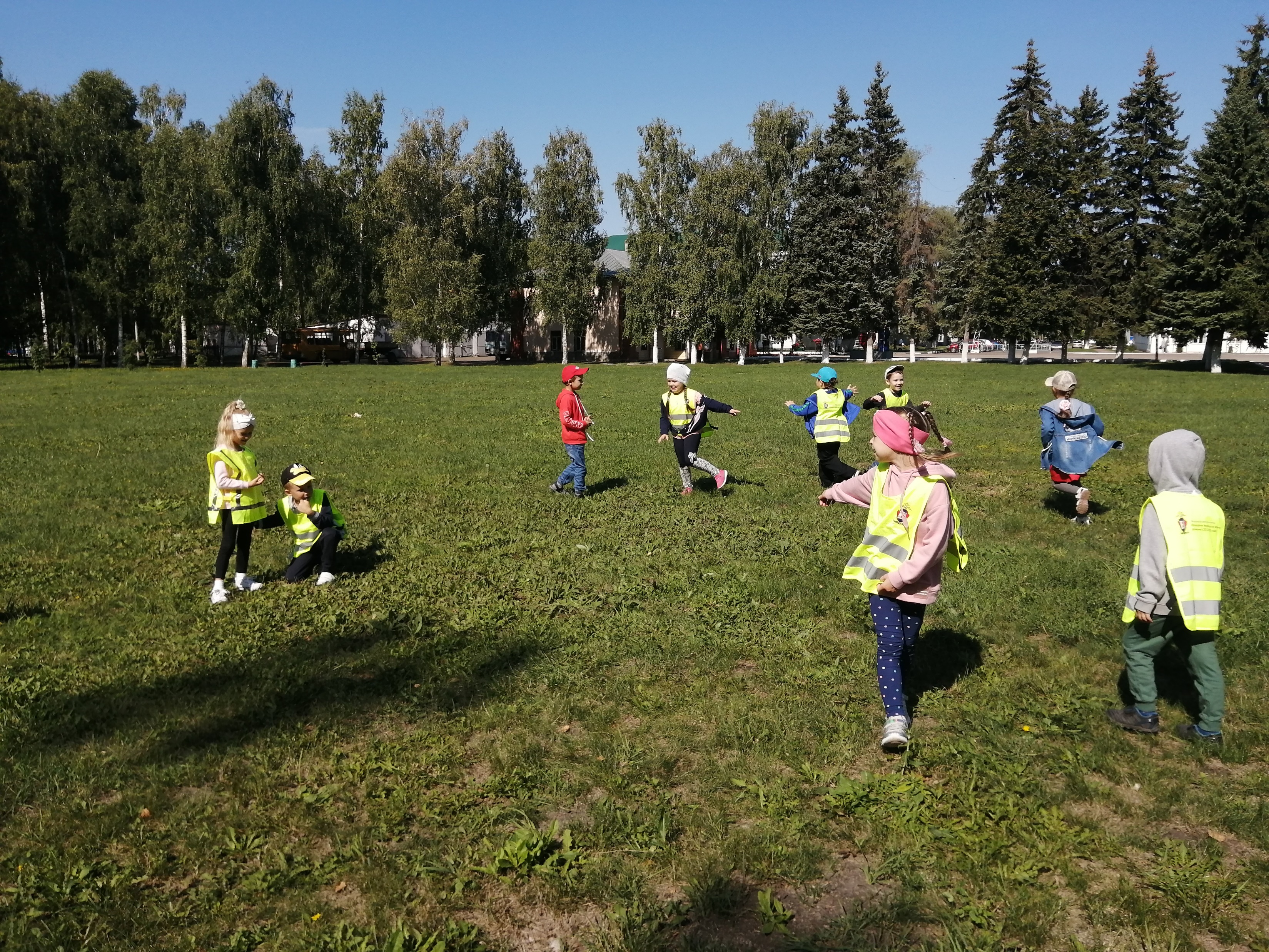 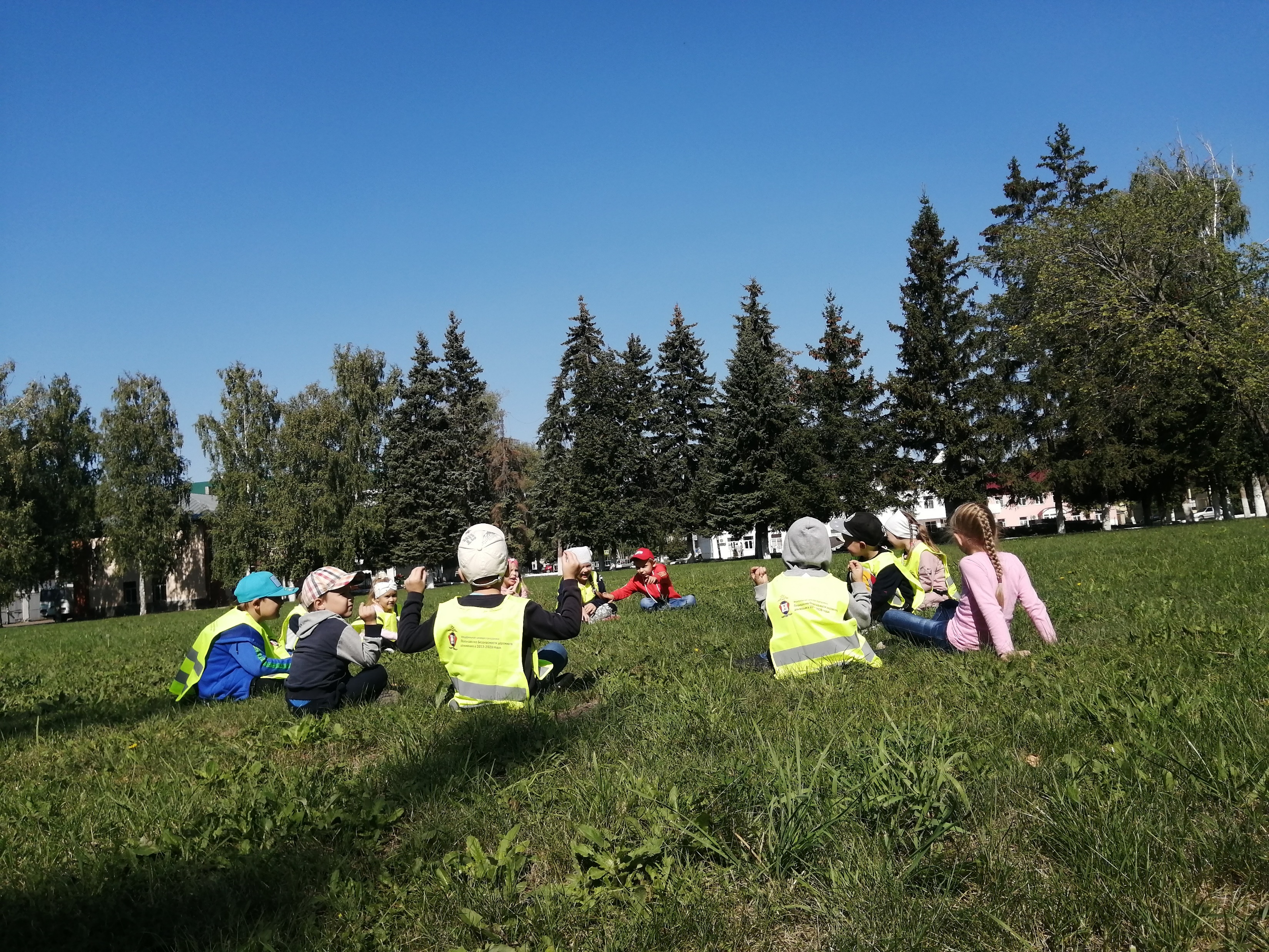 Лечебная трава. Подорожник.
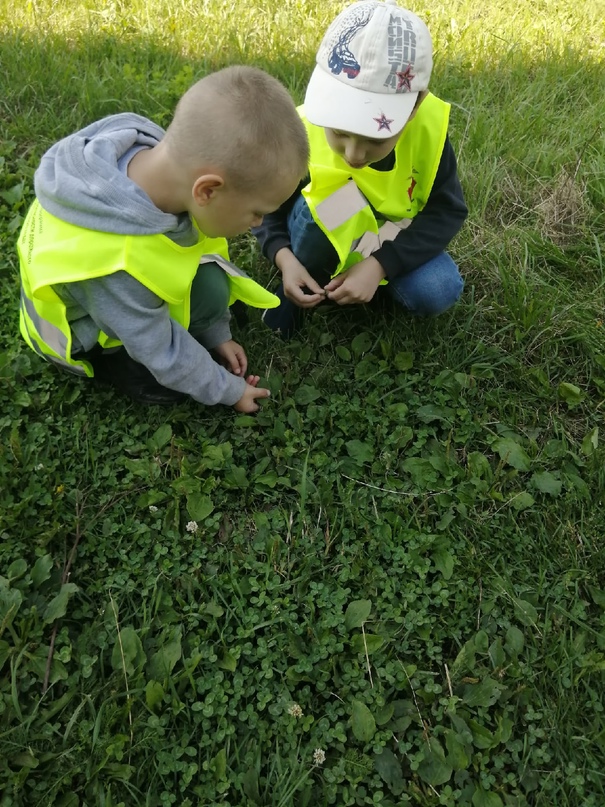 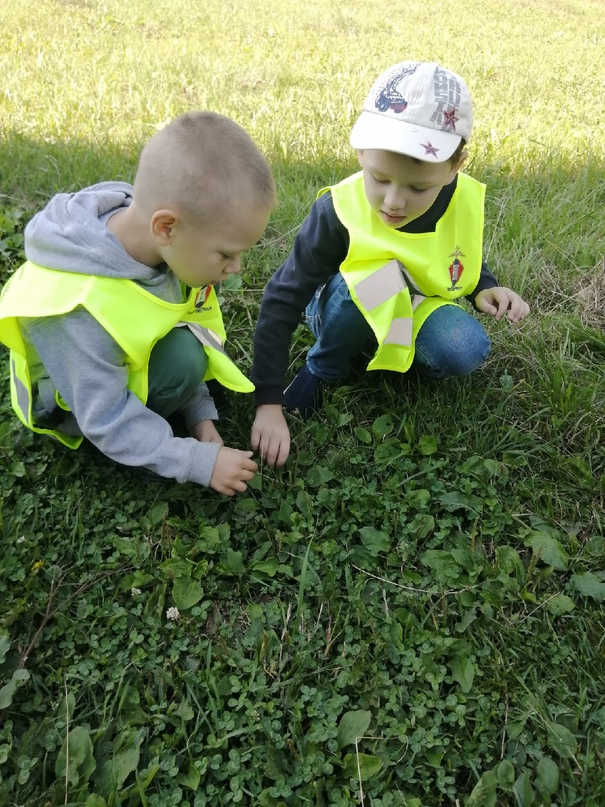